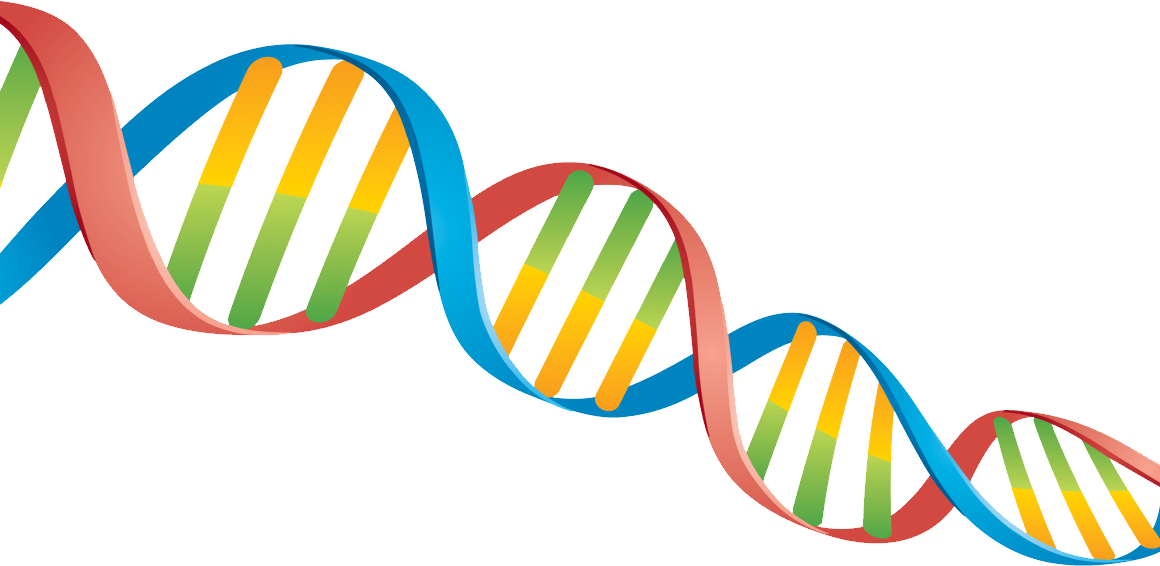 SDDEC22-12
 
Creating DNA from scratch for DNA-based data storage
Client: Iowa State University
Advisor: Meng Lu
https://sddec22-12.sd.ece.iastate.edu/#
‹#›
[Speaker Notes: NA]
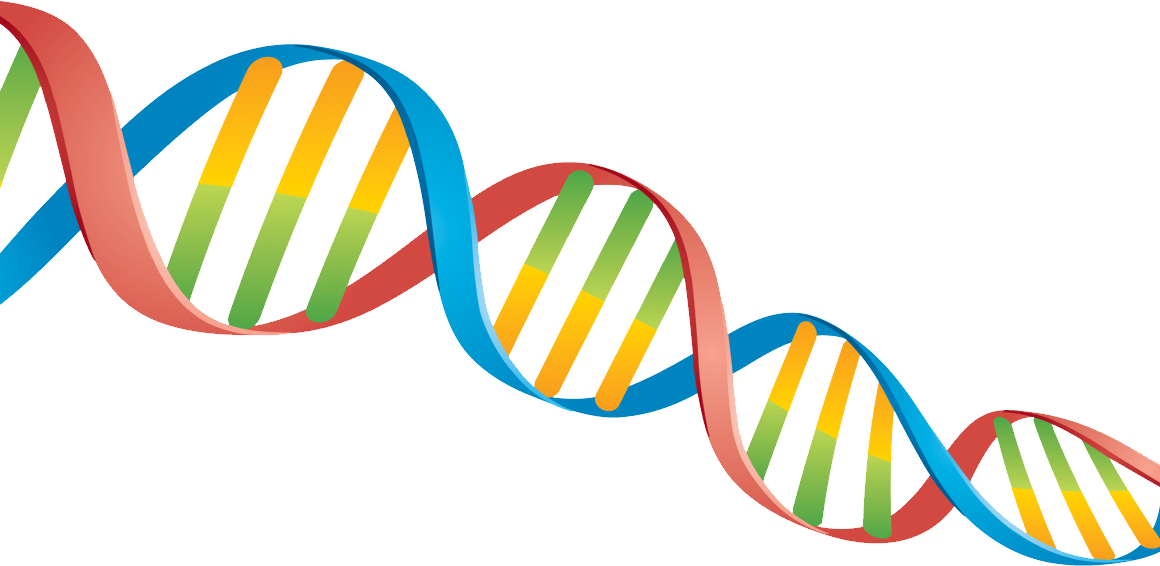 Project Plan / Topic
‹#›
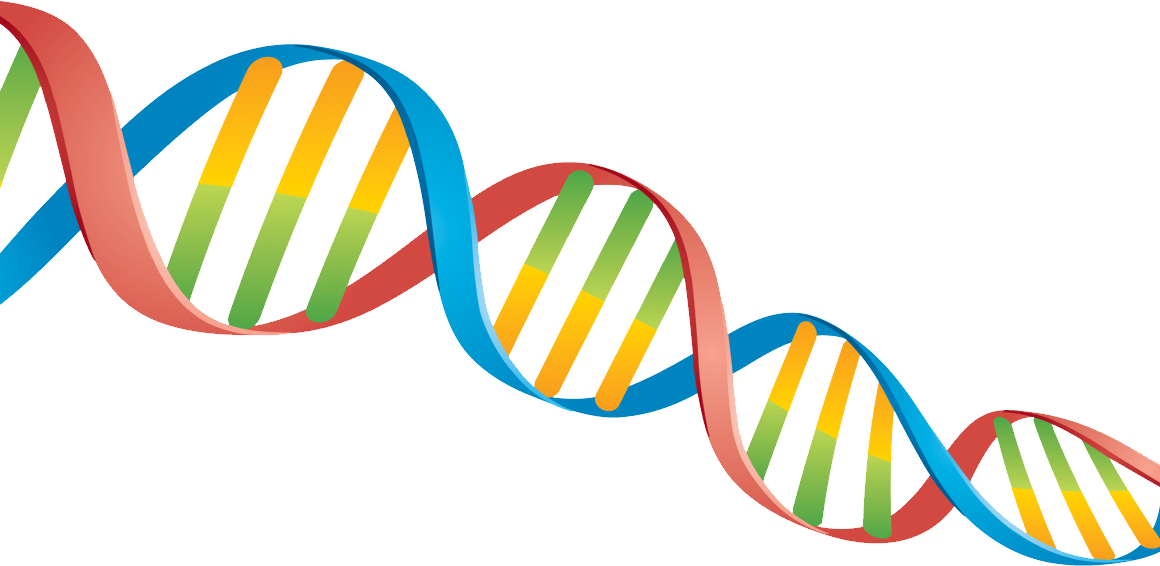 Problem Statement
To provide new medium of digital data storage
Automated design for DNA synthesis
Able to keep up with increasing demand for digital storage at an affordable prices.
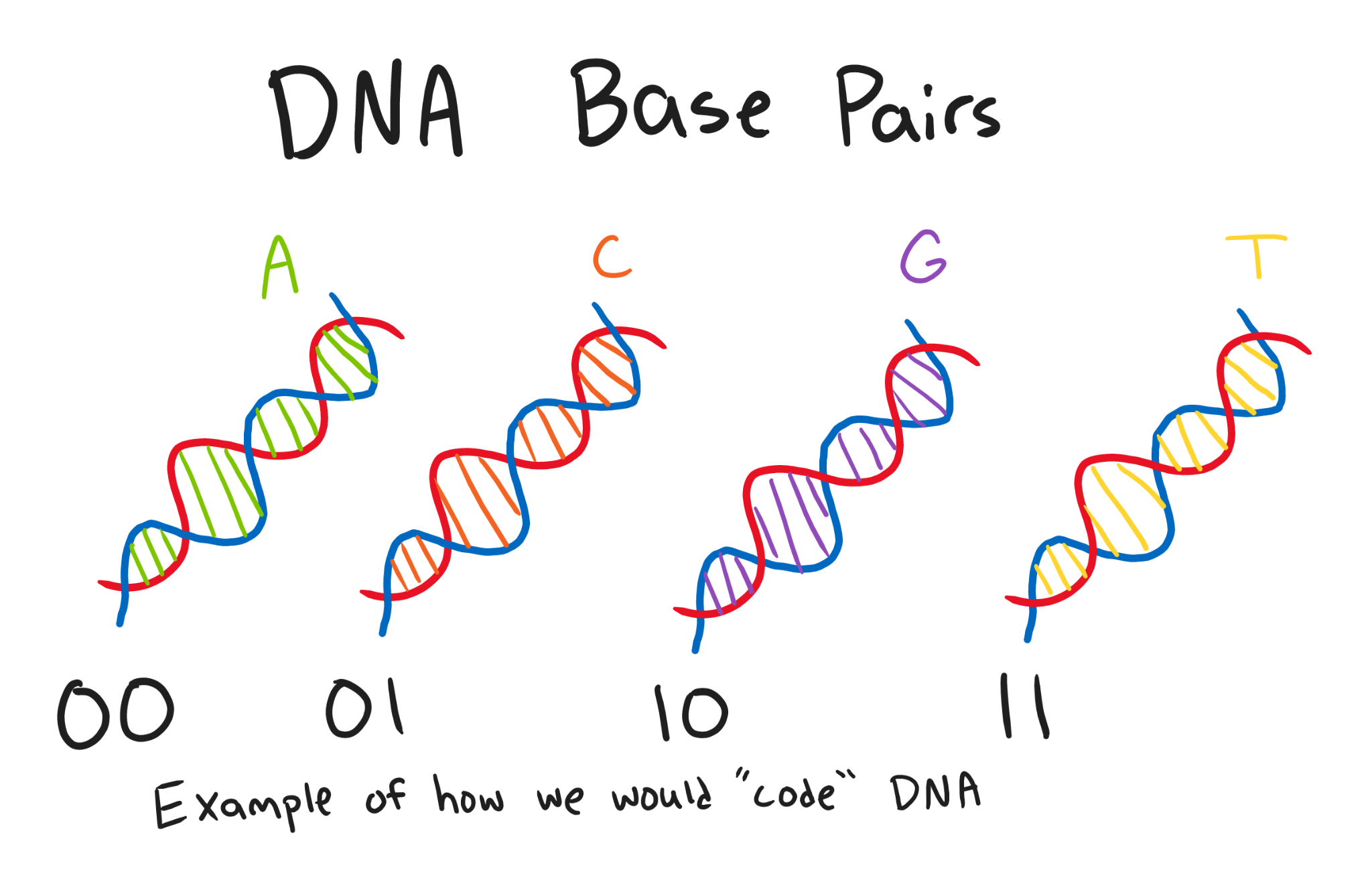 ‹#›
DNA Storage Medium Benefits
Stable
Large storage capacity
Extremely compact
Write and read capabilities
Ease of replication
Minimal energy and maintenance requirements
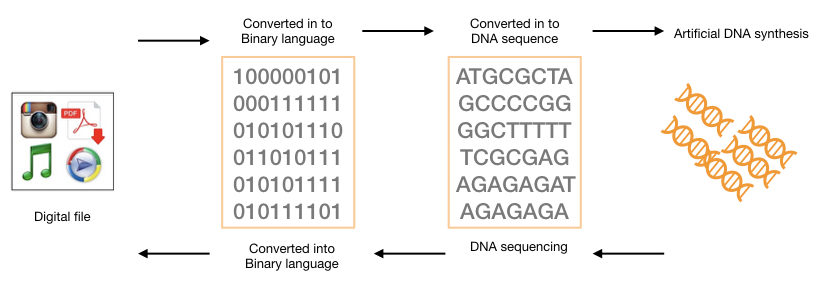 ‹#›
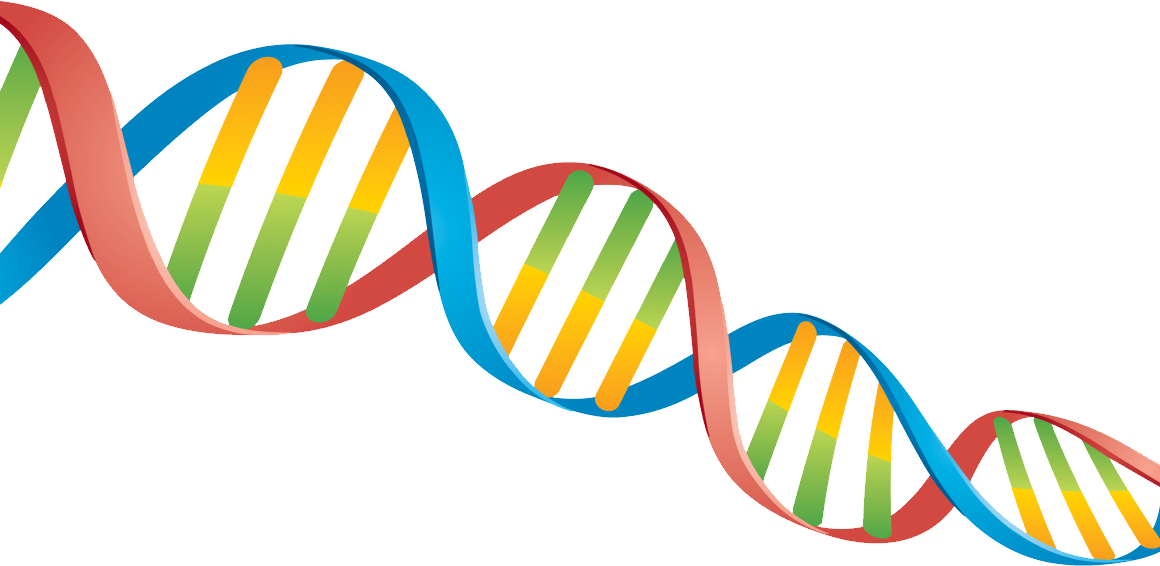 Background of DNA Synthesis
Strand is built from 3’ to 5’
Phosphoramidite Method 
Detritylation: Removal of 5’ protective group
Using UV light as catalyst
Coupling: Reaction between adjacent nucleotides
Oxidation: Stabilizes the structure
Capping: Prevents unreacted nucleotides from developing further
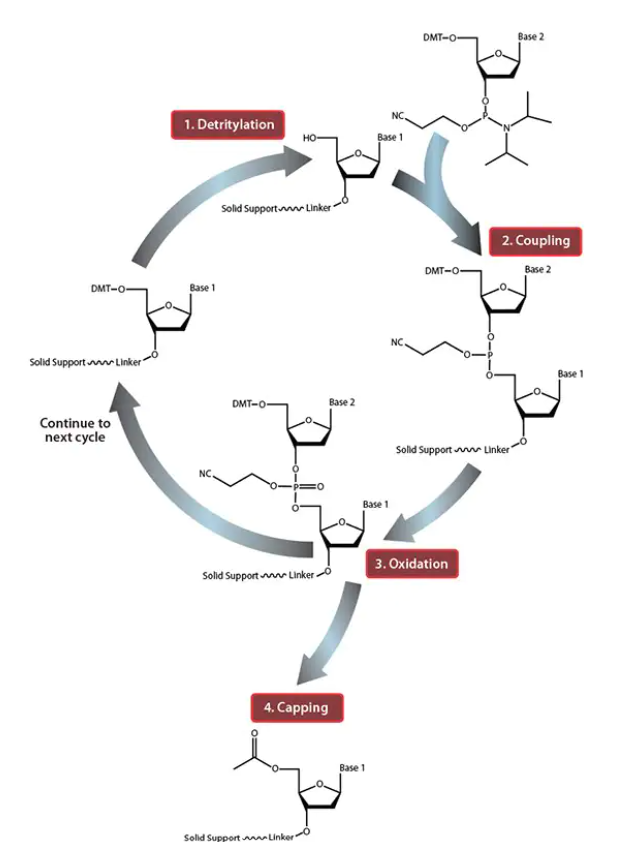 ‹#›
DNA Synthesis Overview
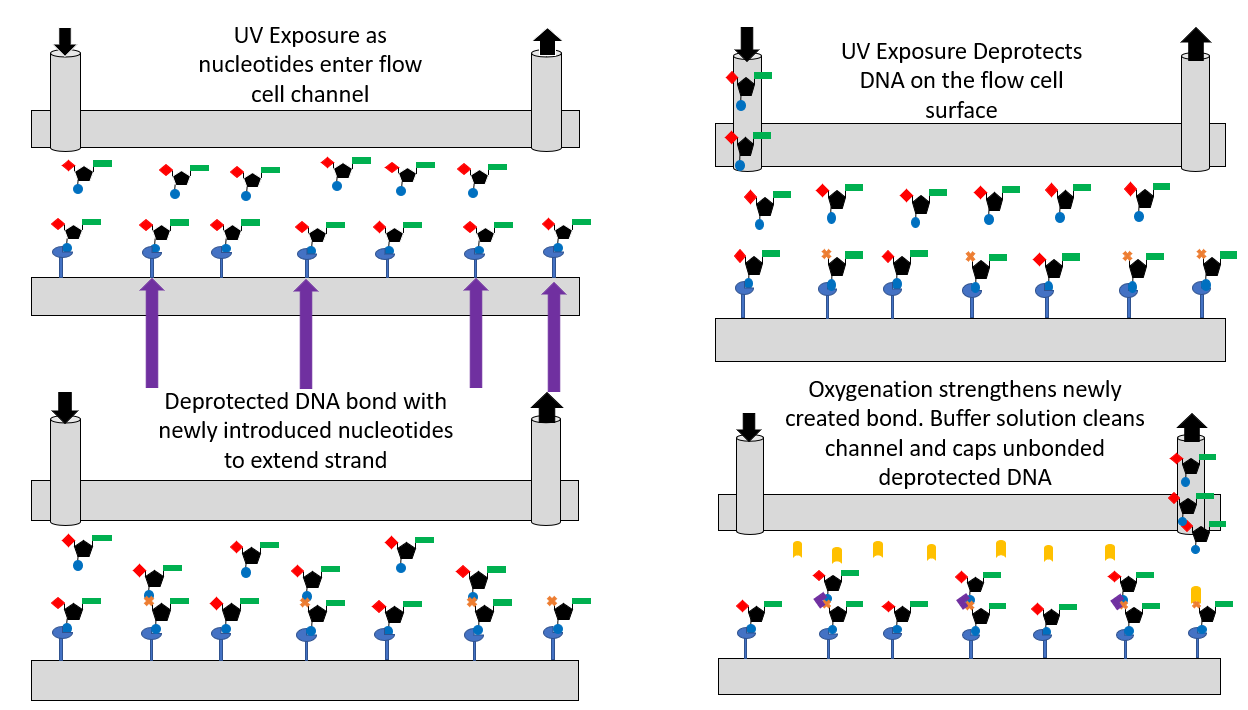 ‹#›
Current Market Technologies Comparison
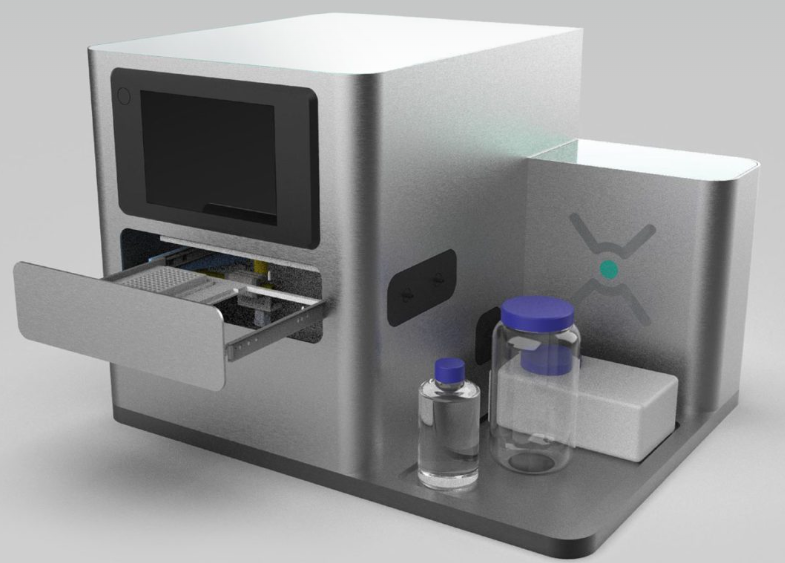 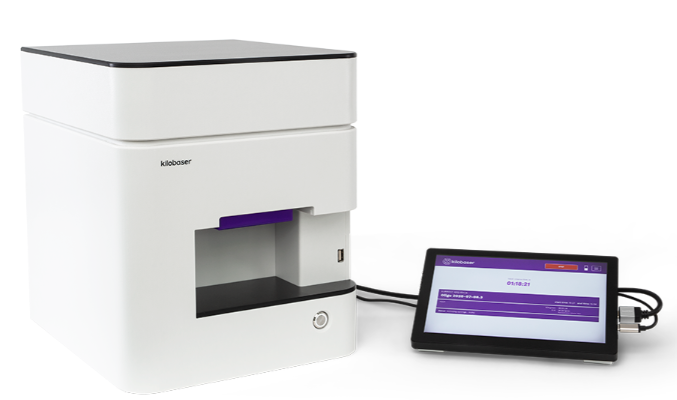 ‹#›
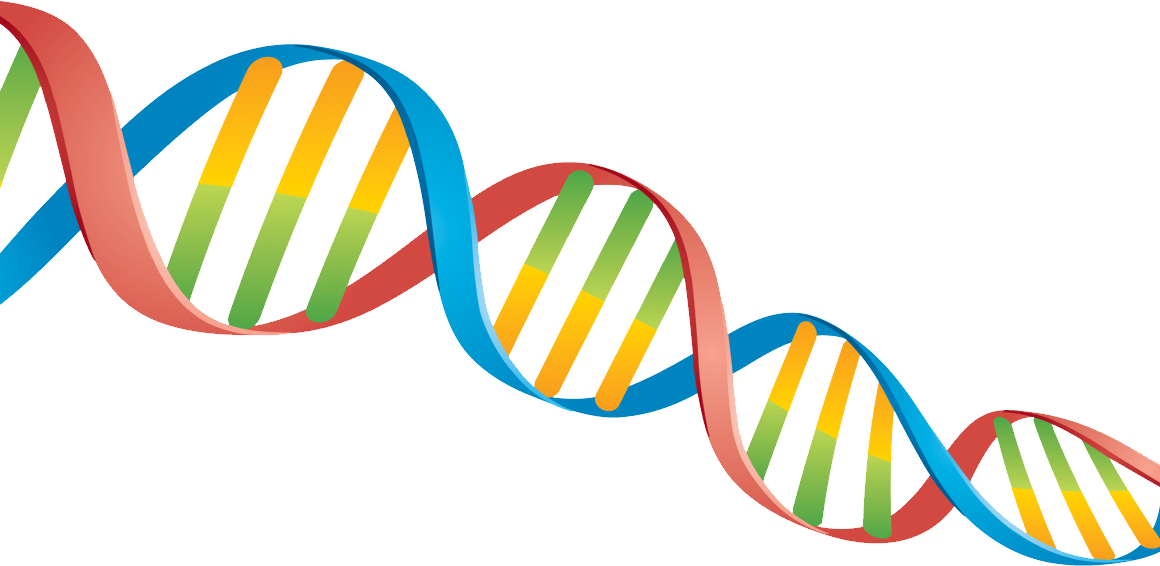 Requirements
Functional
Method to selectively pass UV light to channel (LCD)
Control of all components from single program
Capacity to perform DNA synthesis
Non-Functional
Develop new medium of data storage
Efficient and accurate system
Customizable options for user
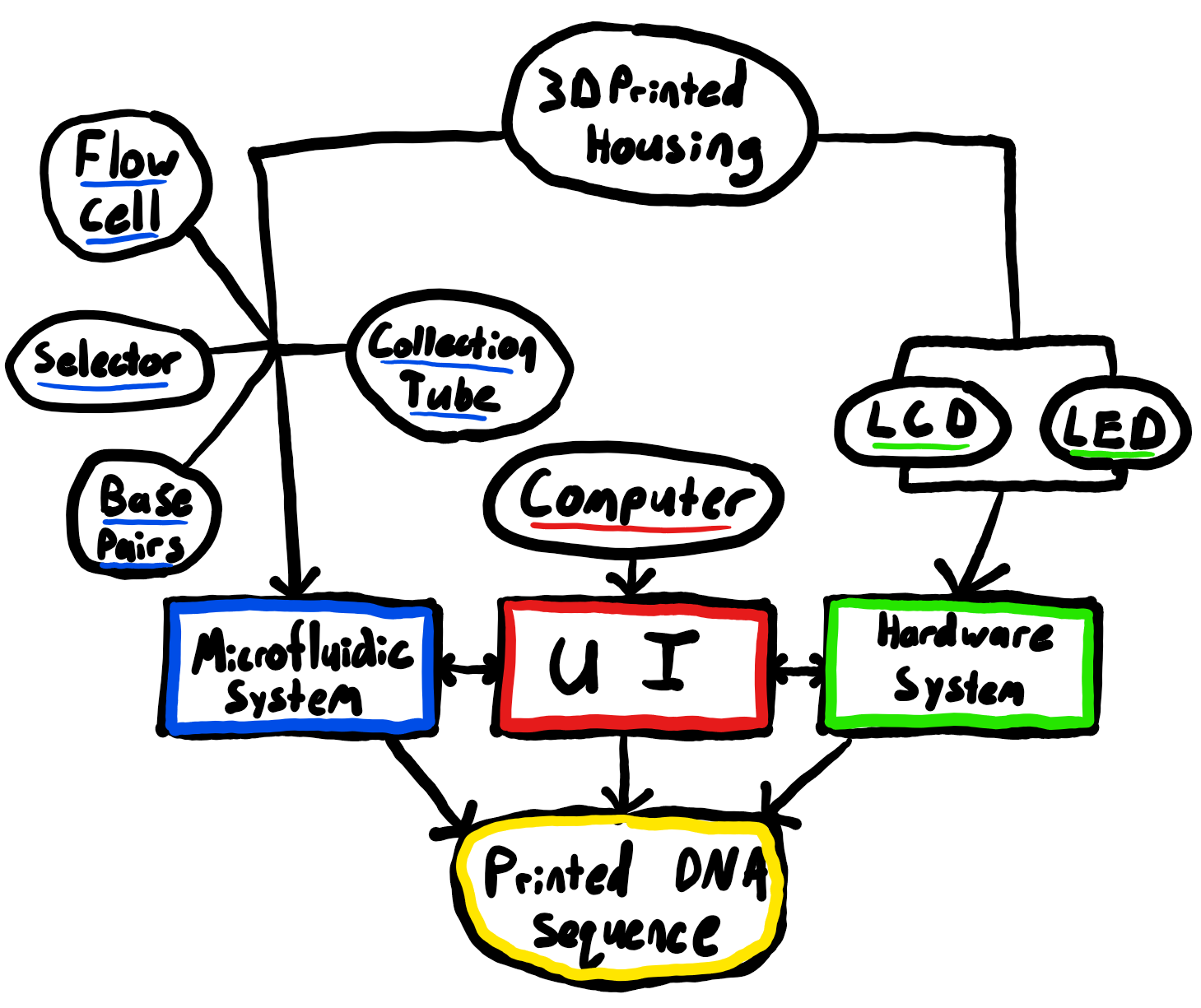 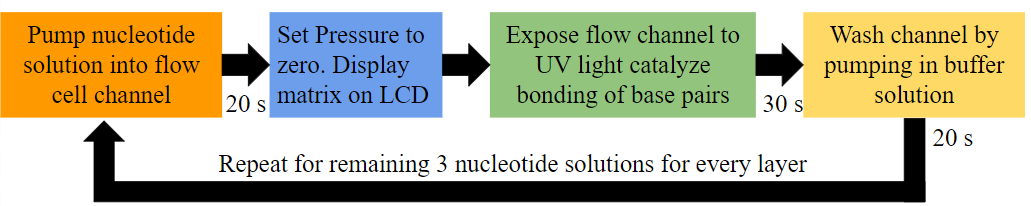 ‹#›
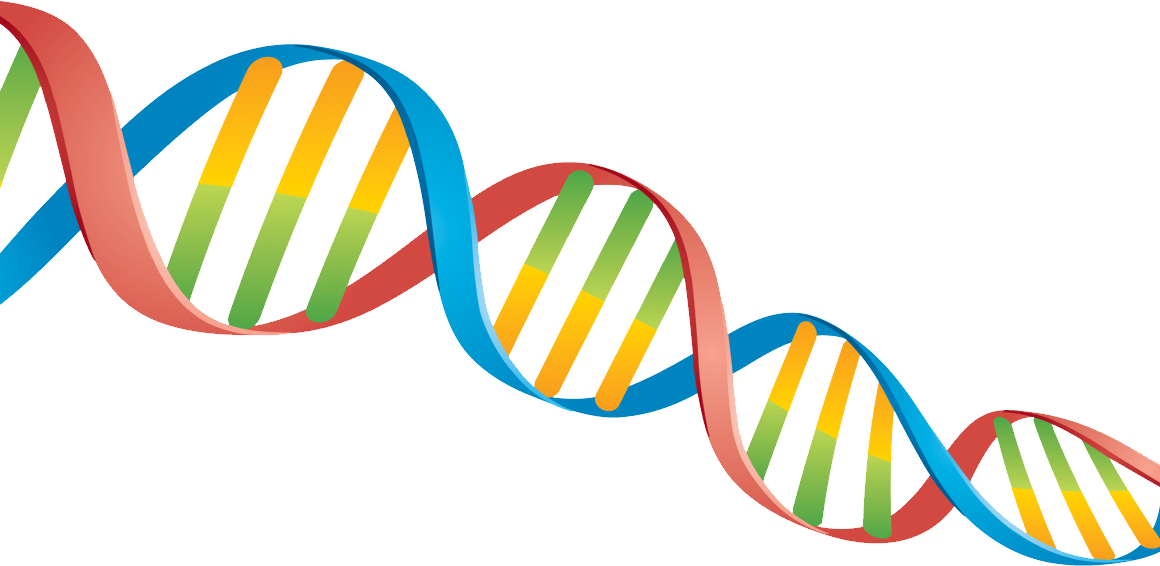 Engineering Constraints
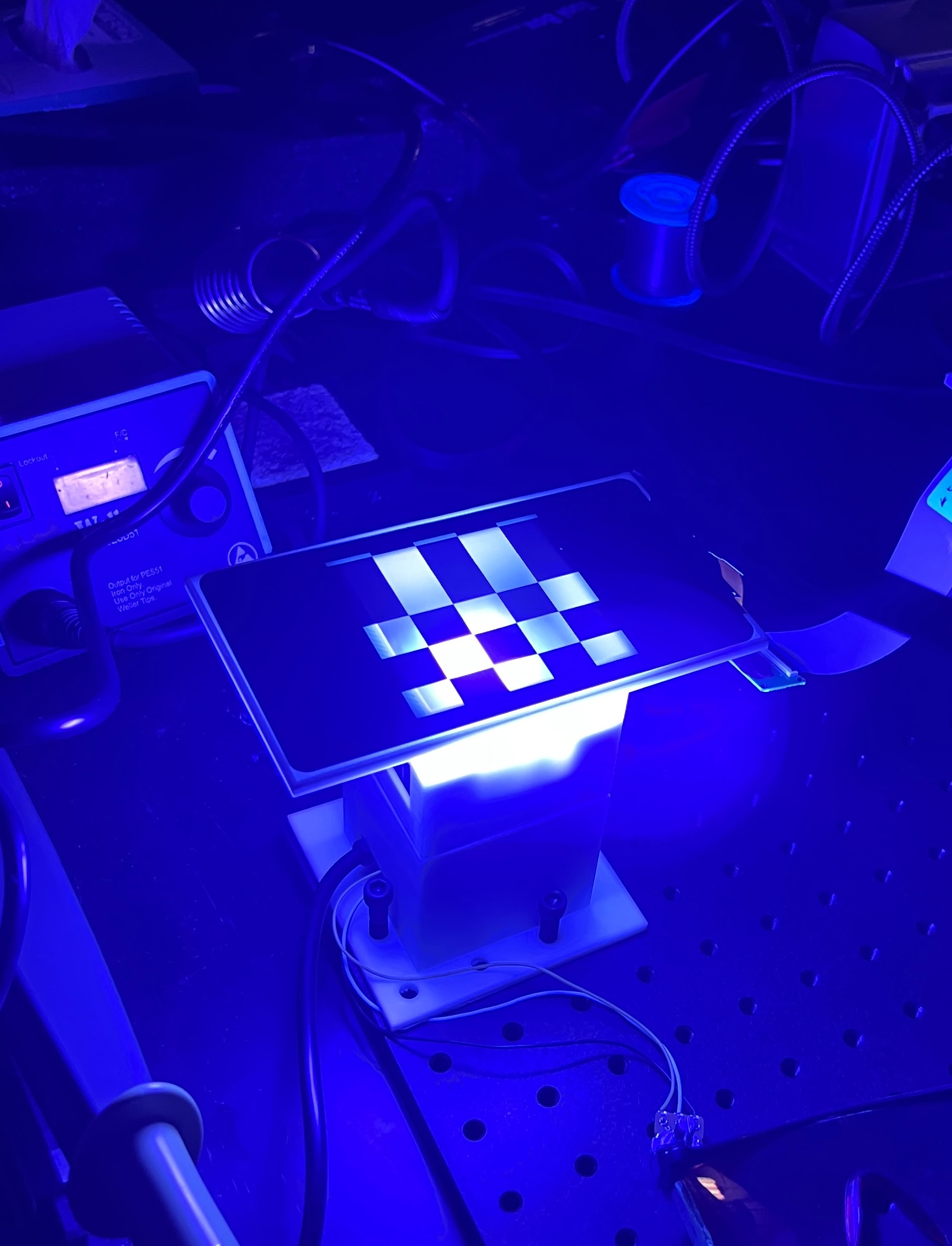 Accuracy of DNA sequences
Control of LCD via HDMI
Ability to dynamically change matrix sizes
Pressure limitation of microfluidic system
Budget
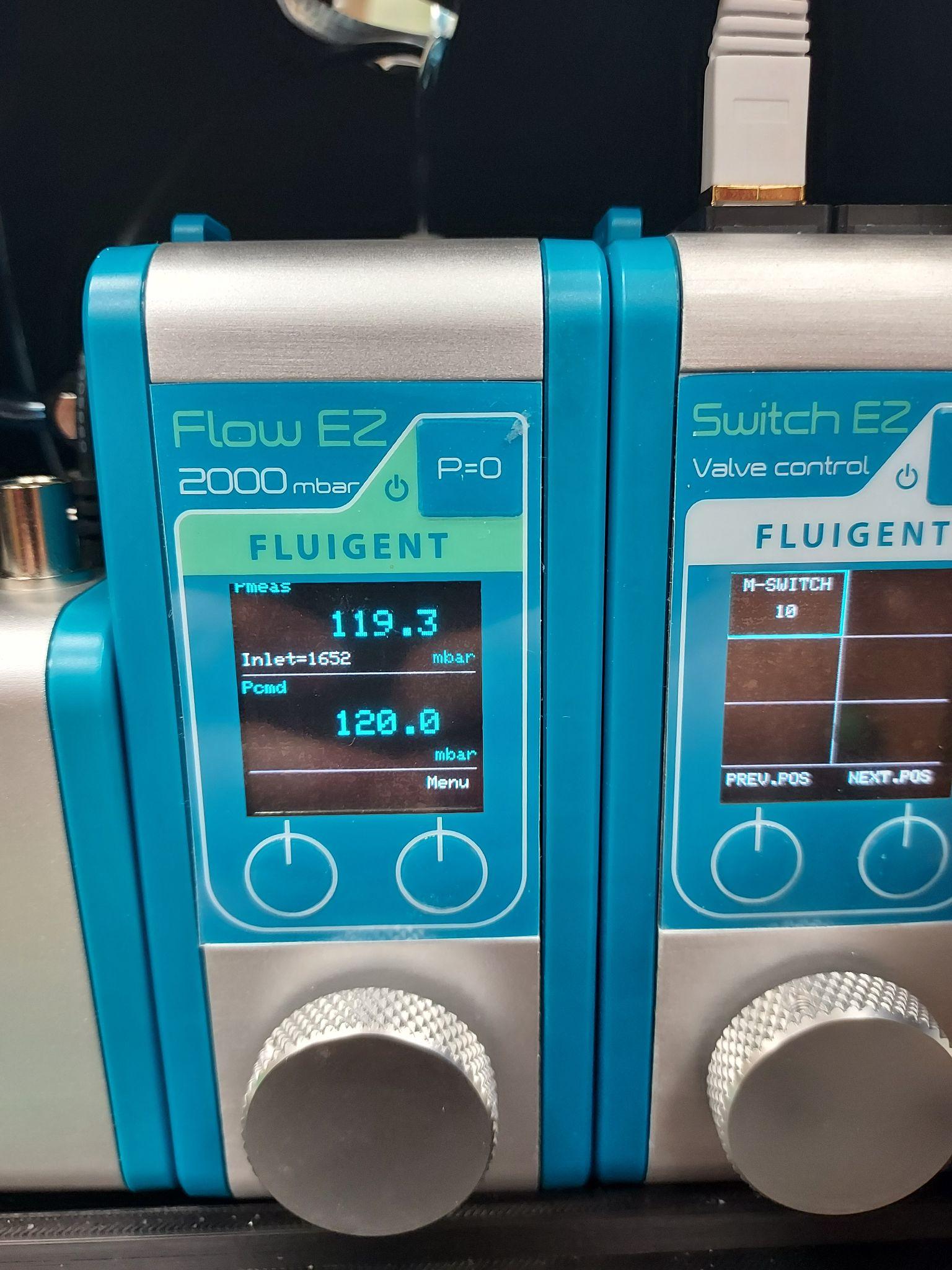 ‹#›
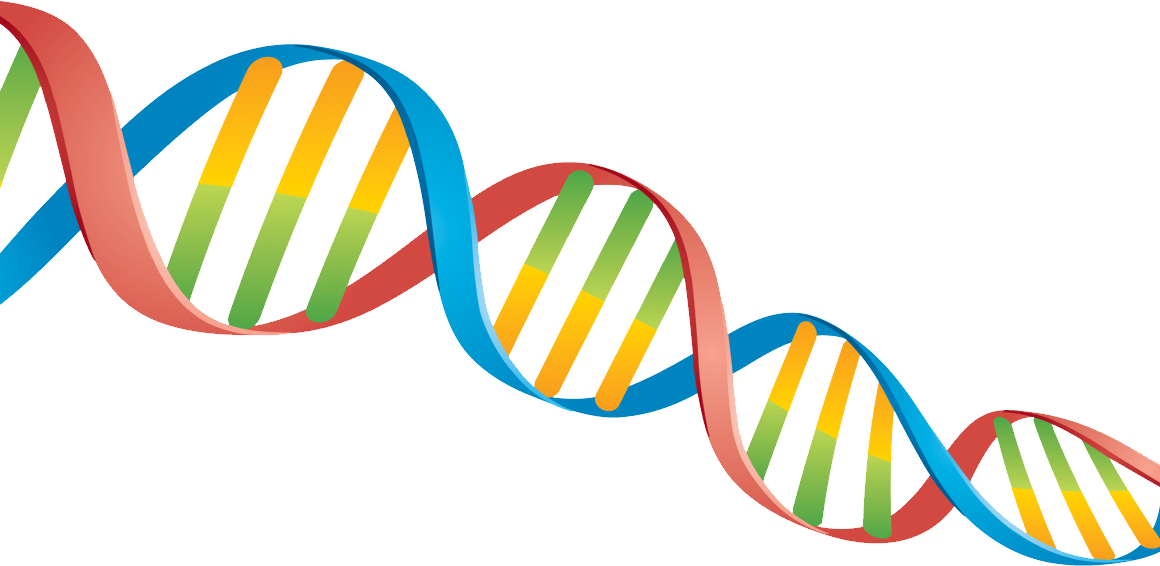 Project Topic
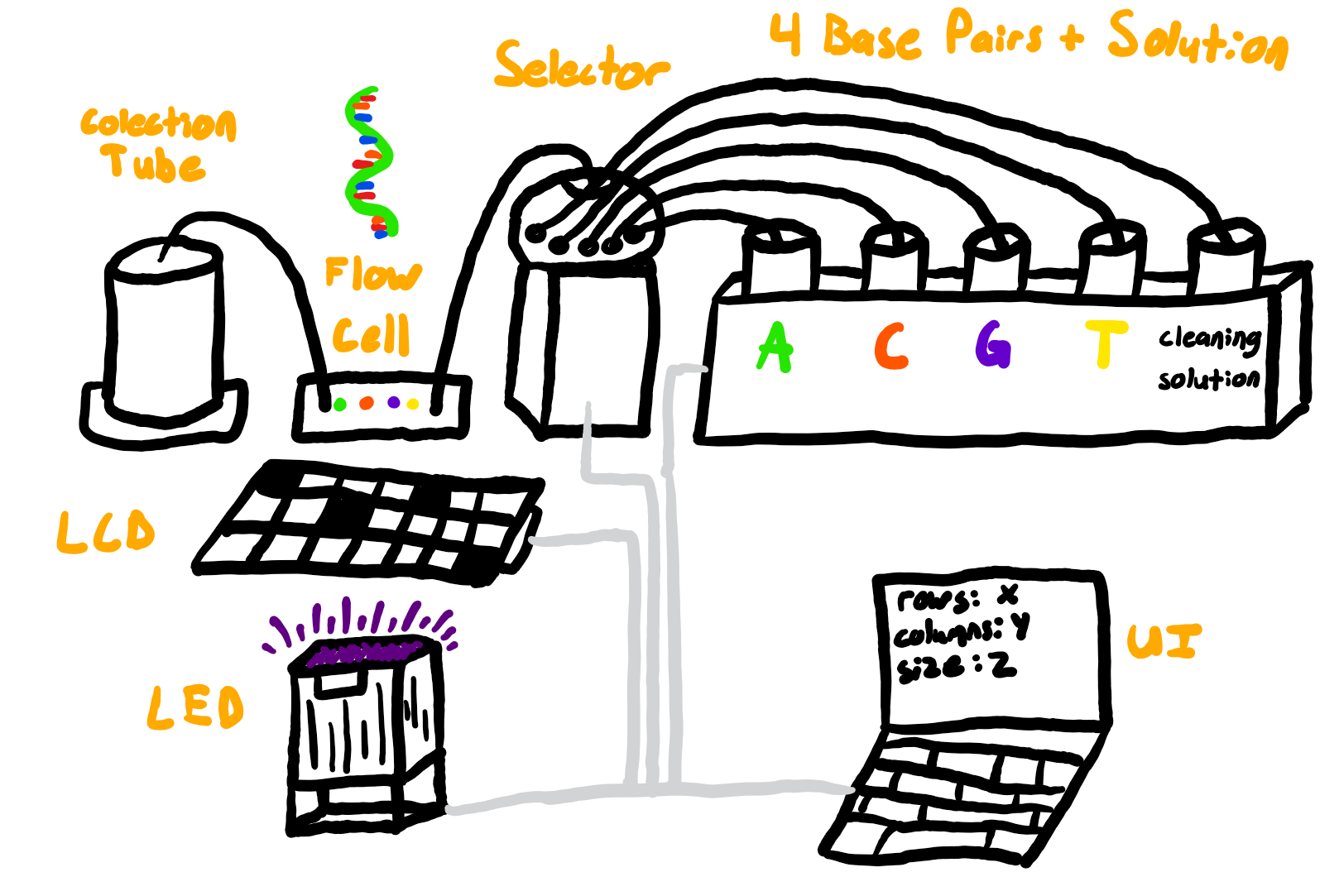 ‹#›
[Speaker Notes: BS]
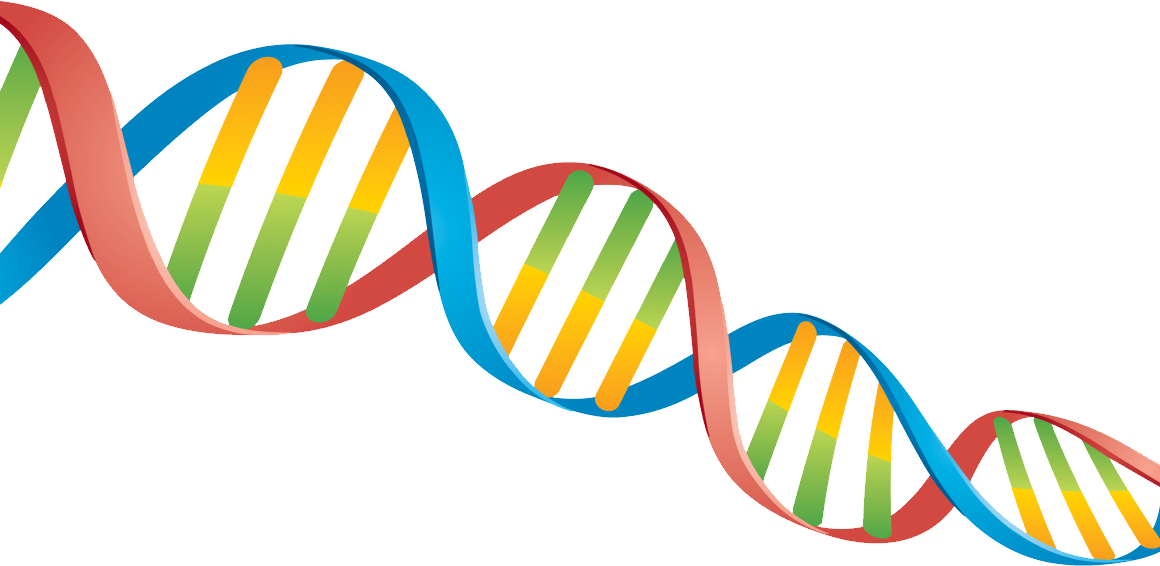 Project Design
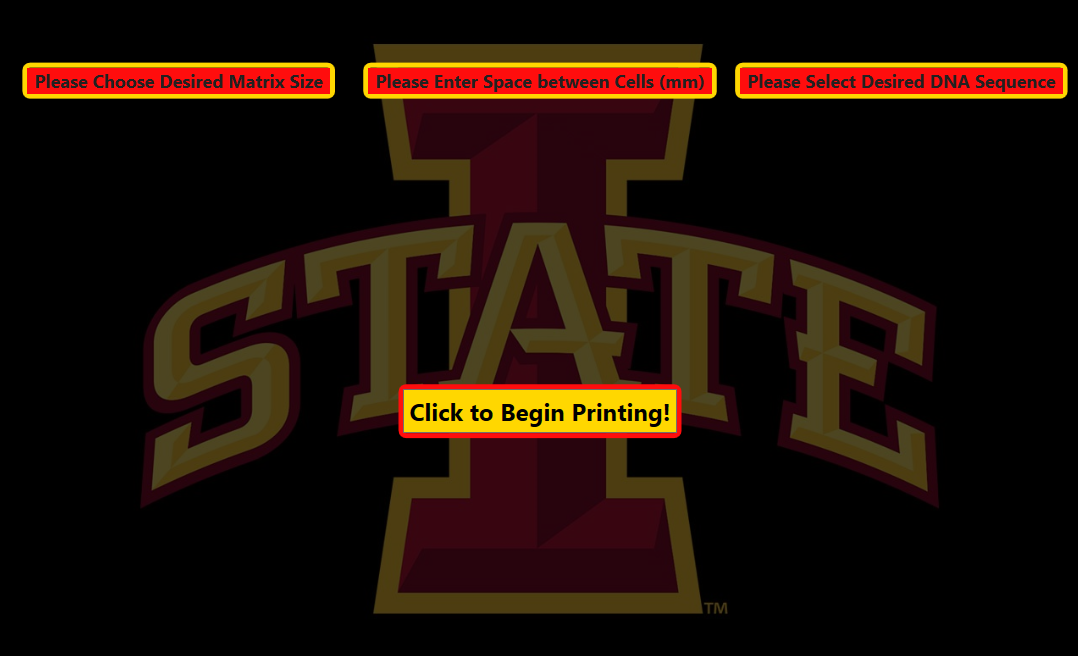 Microfluidic System
LED/LCD
User Interface
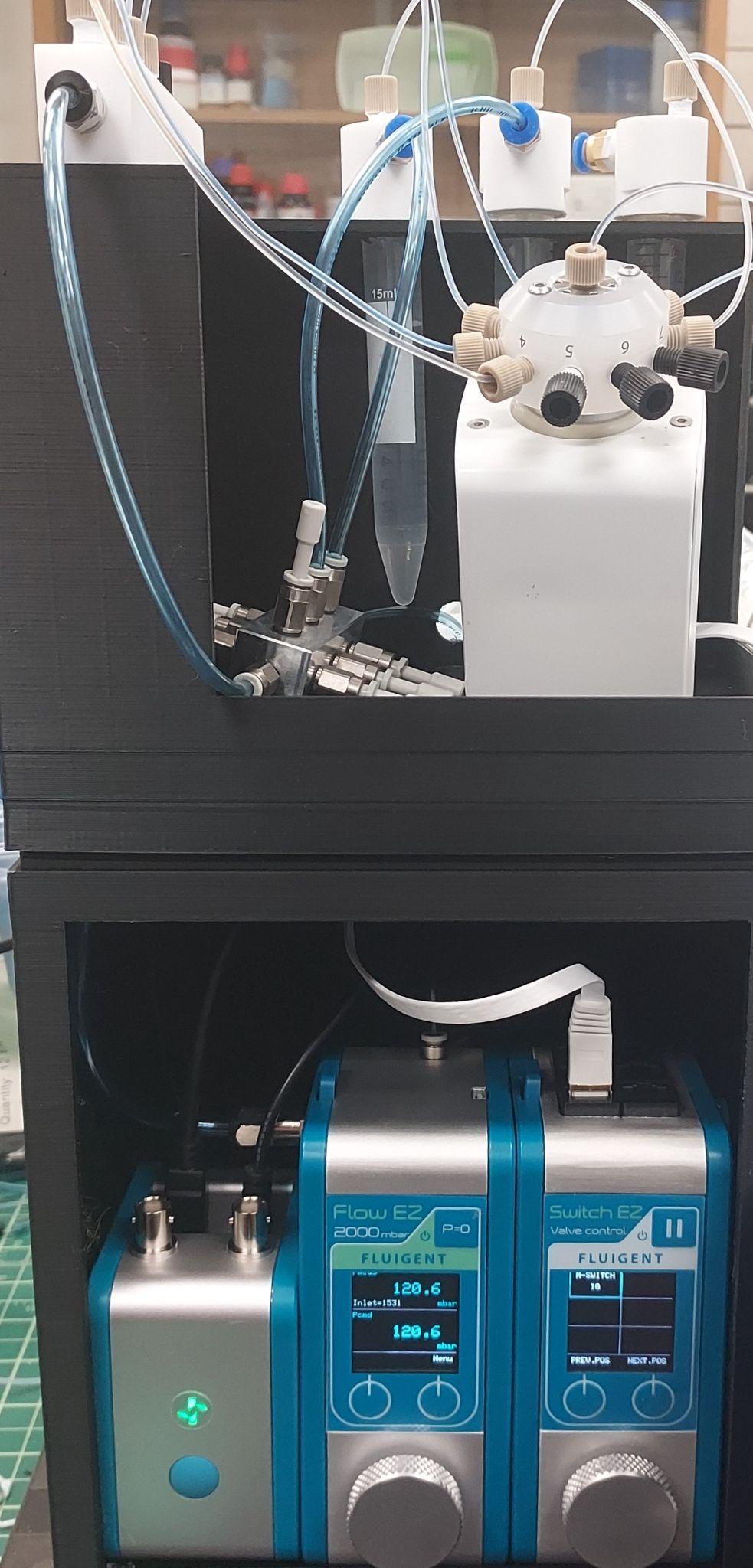 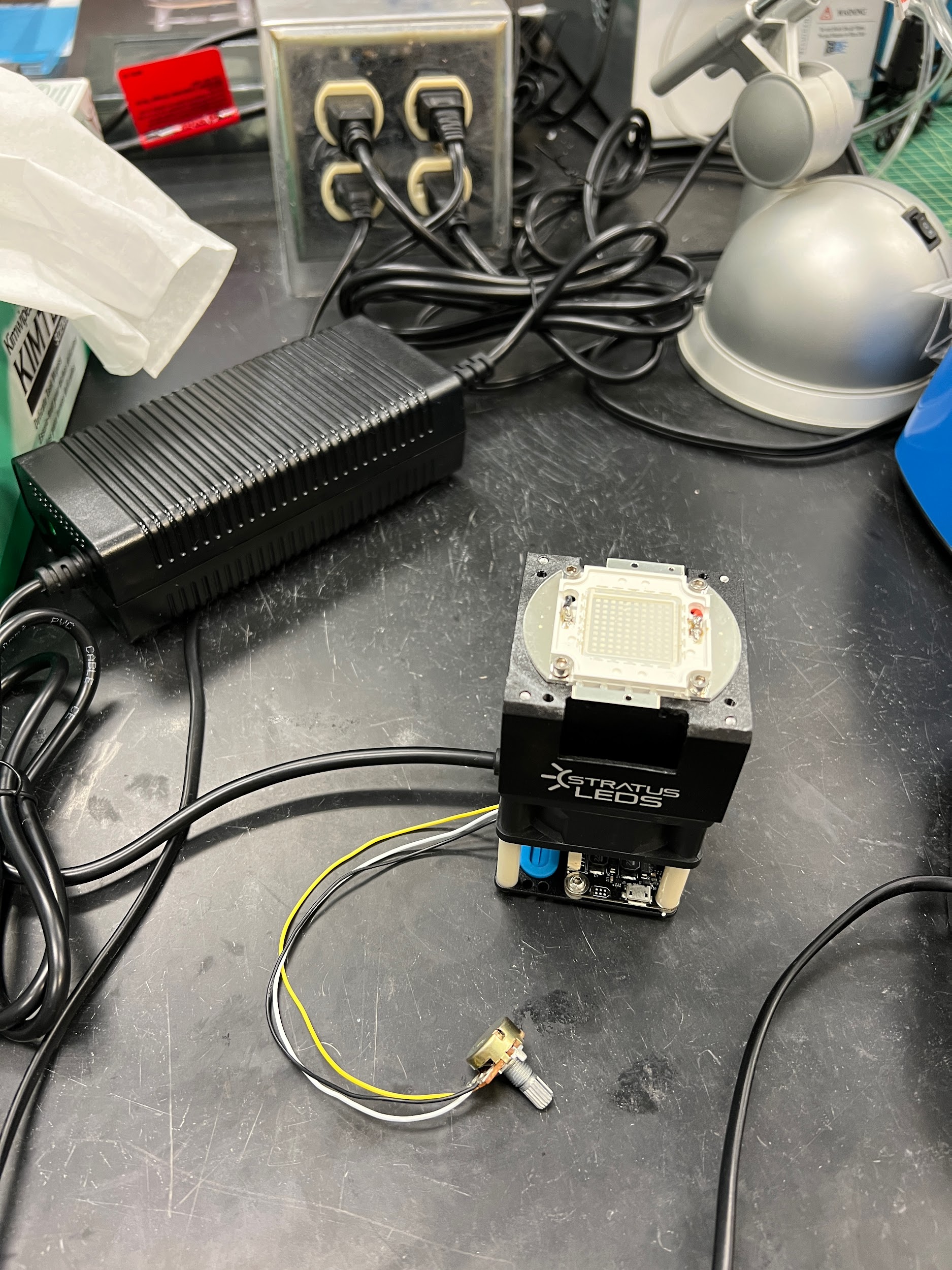 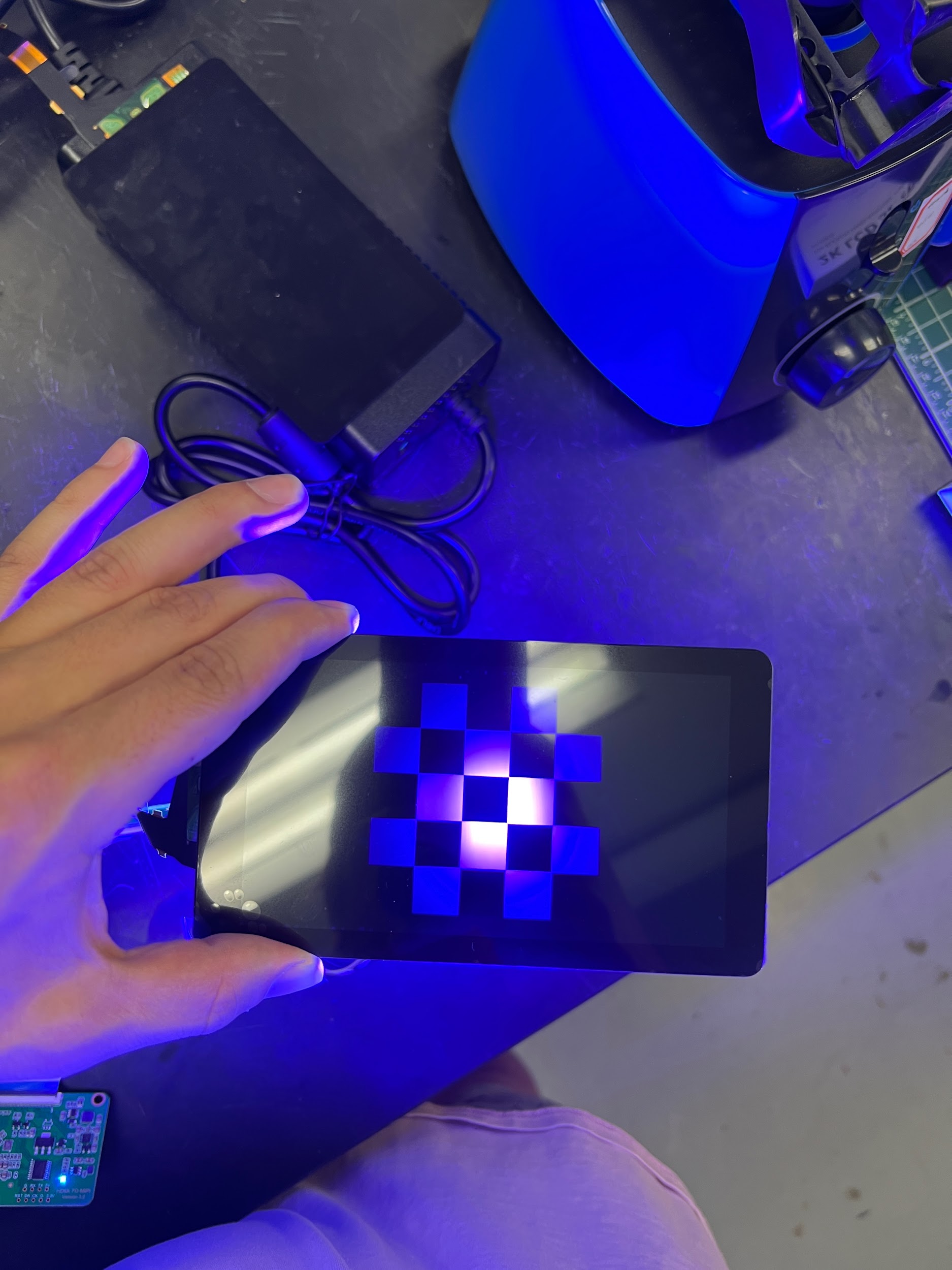 ‹#›
[Speaker Notes: LH]
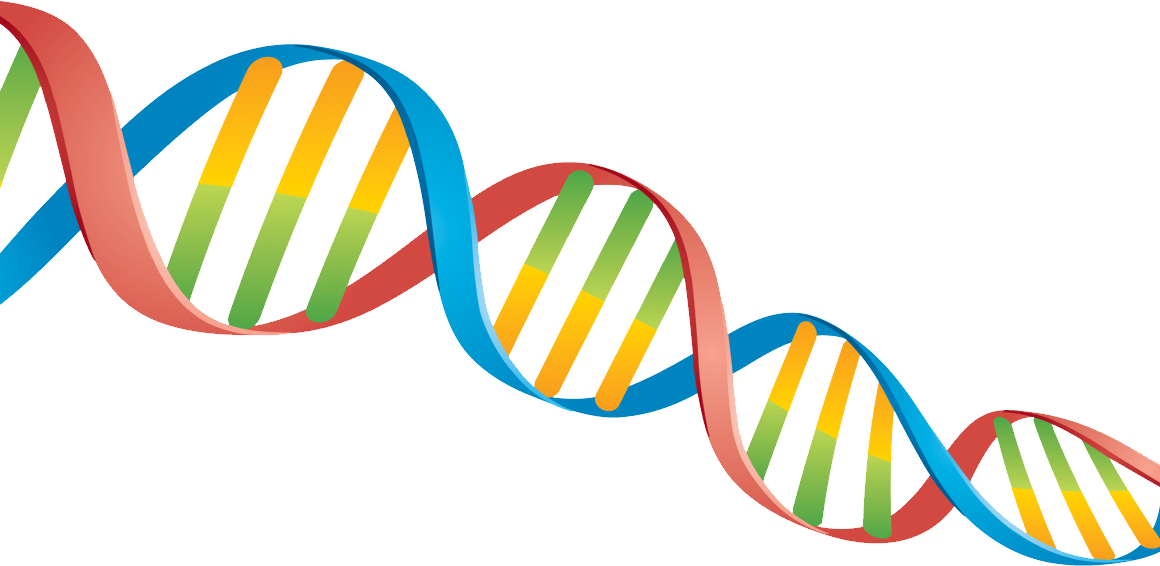 Microfluidic System
Sequentially pumps reagents to flow channel
Intermediate buffer solution to clean channel
Reactions catalyzed by UV light
Exposure time: ~25 seconds
Controlled by Fluigent SDK within UI
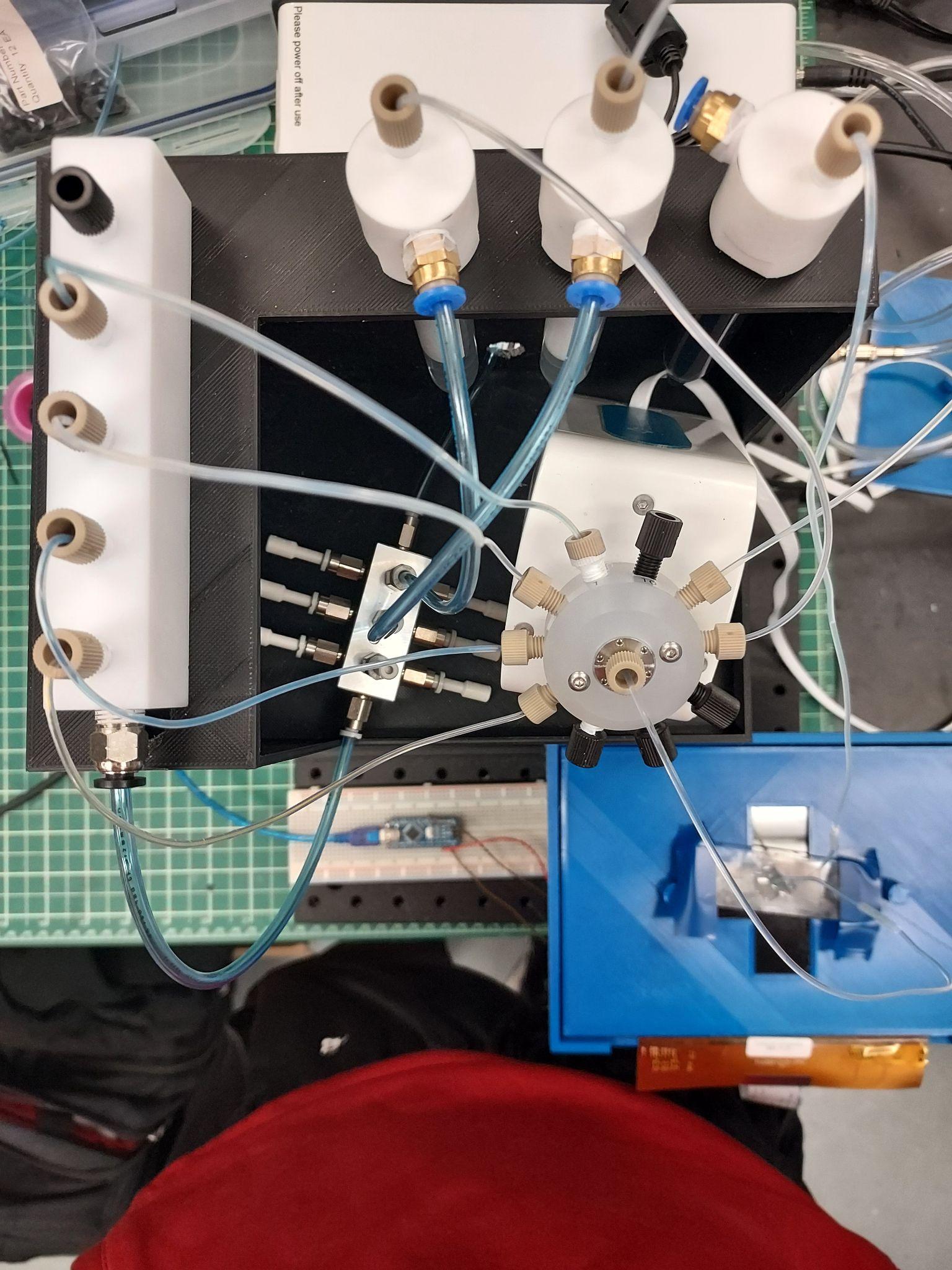 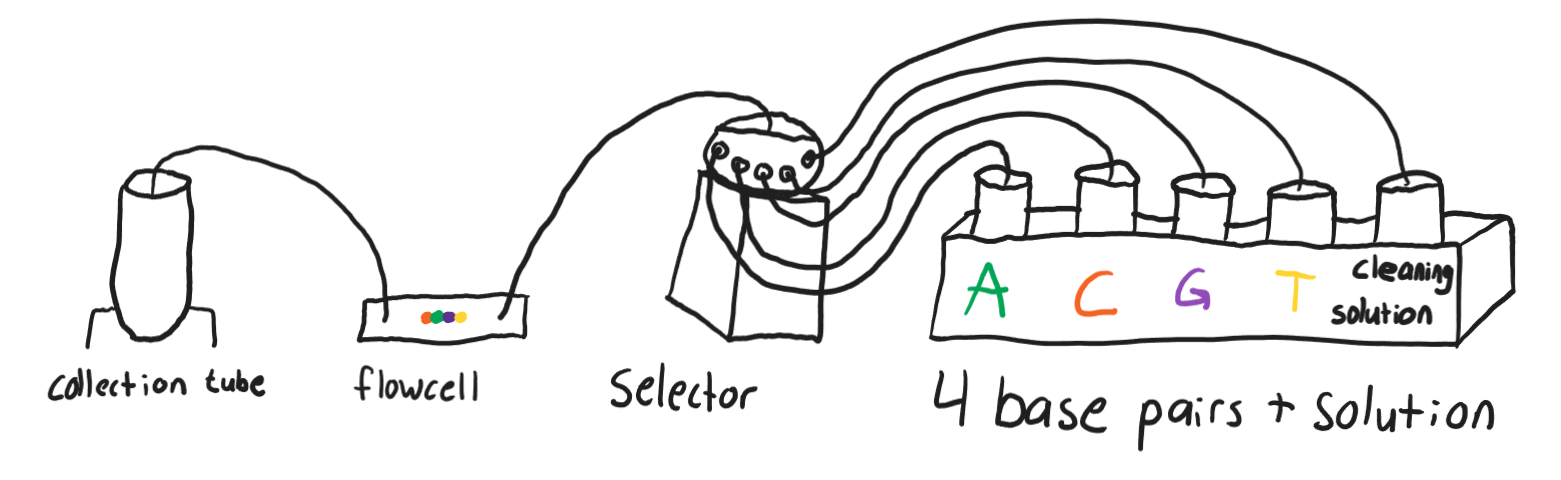 ‹#›
[Speaker Notes: LH]
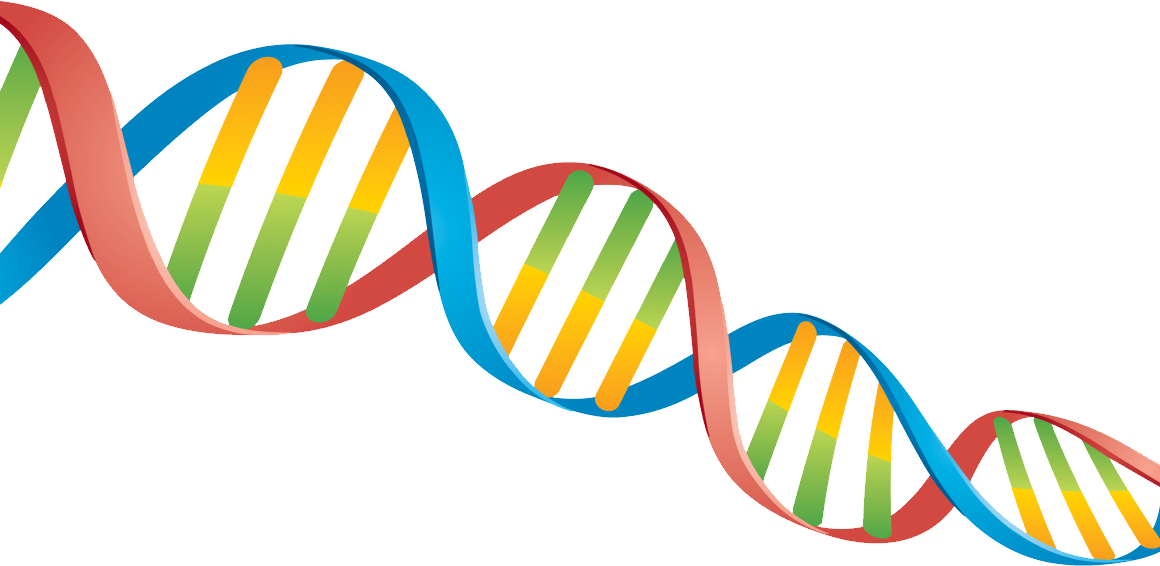 LCD/LED
Automated process to control when the LED light turns on/off
LCD screen stays on when system is on
Secure housing on the THOR board
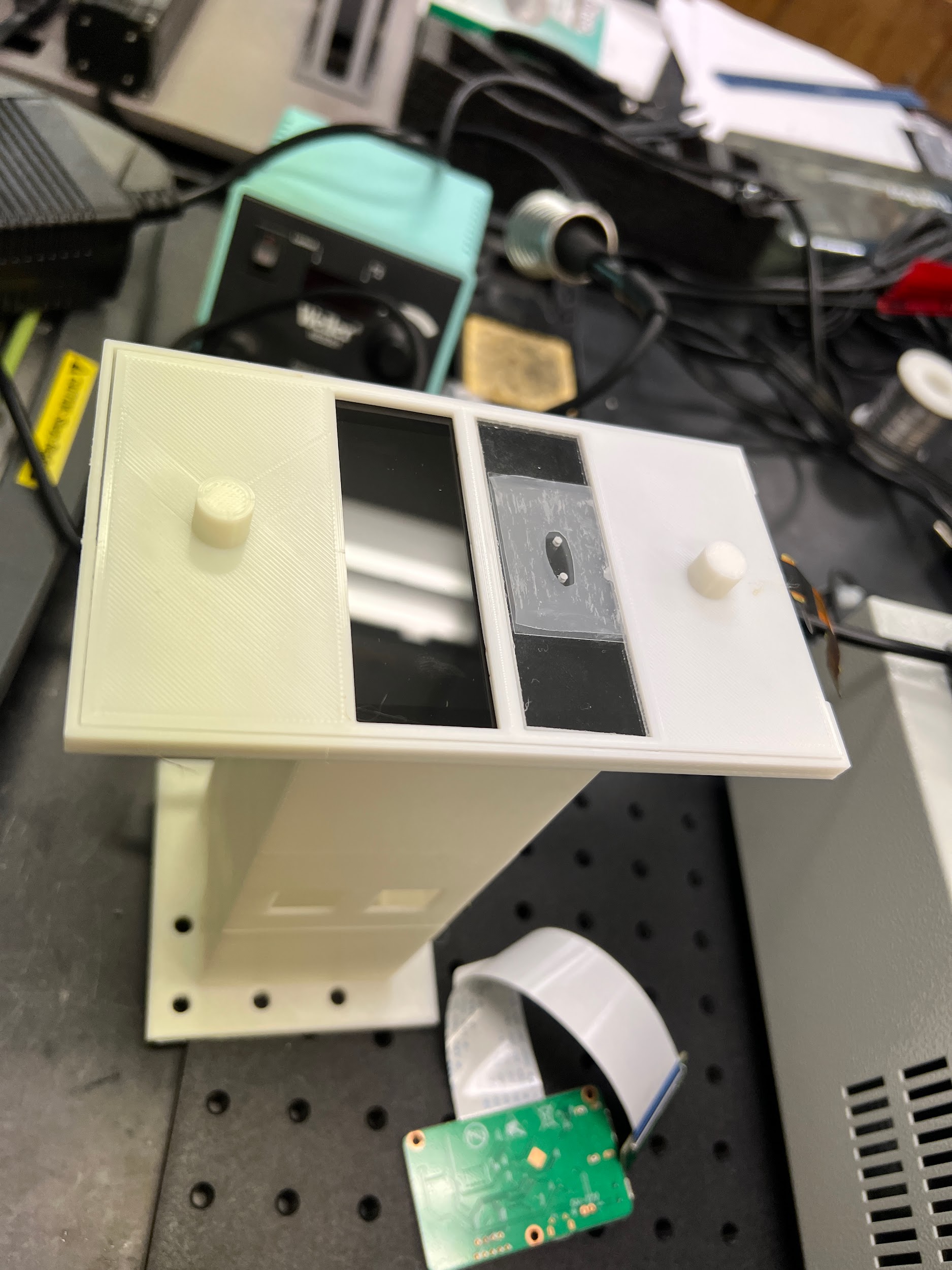 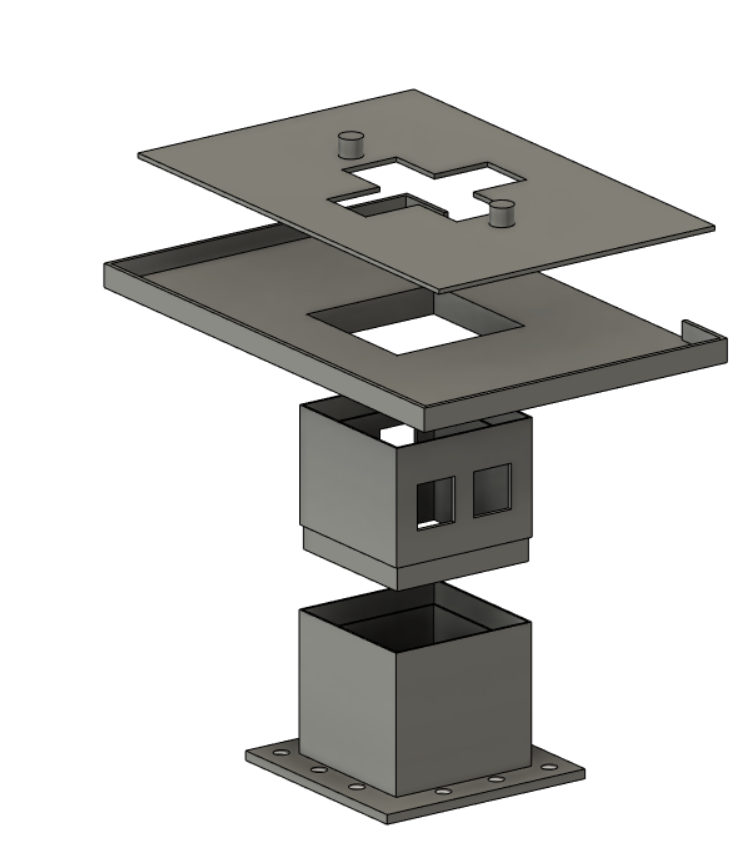 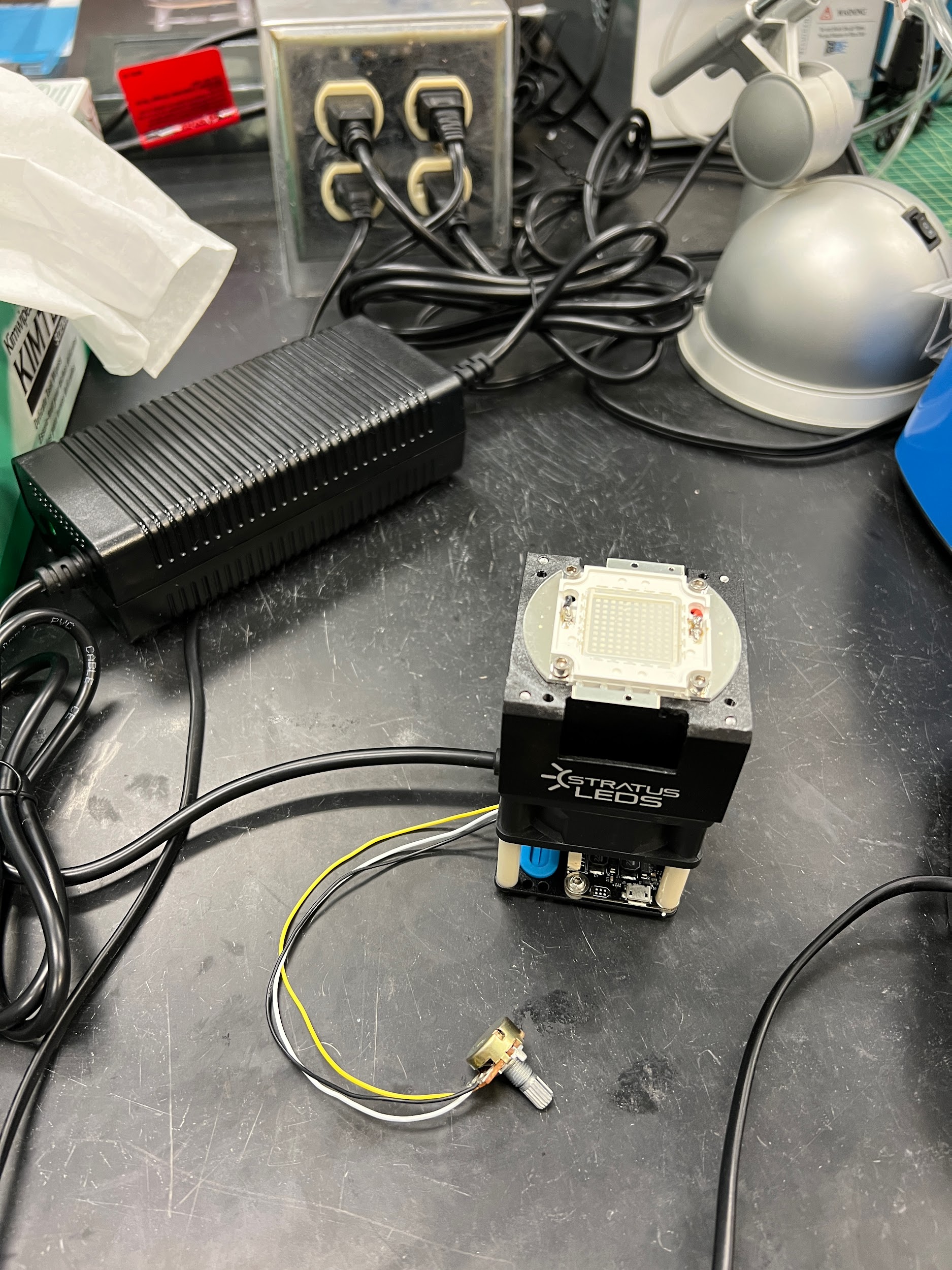 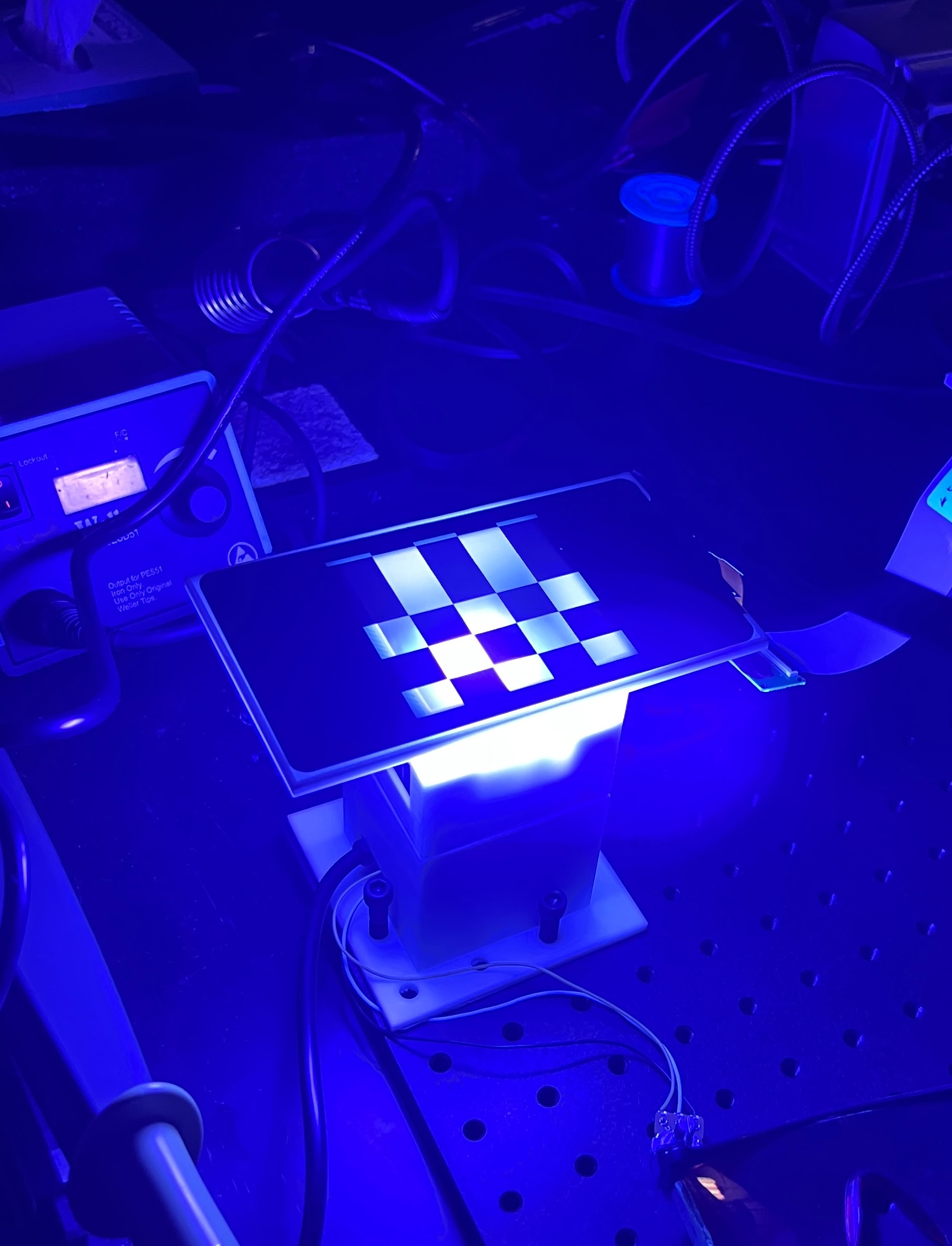 ‹#›
[Speaker Notes: BS]
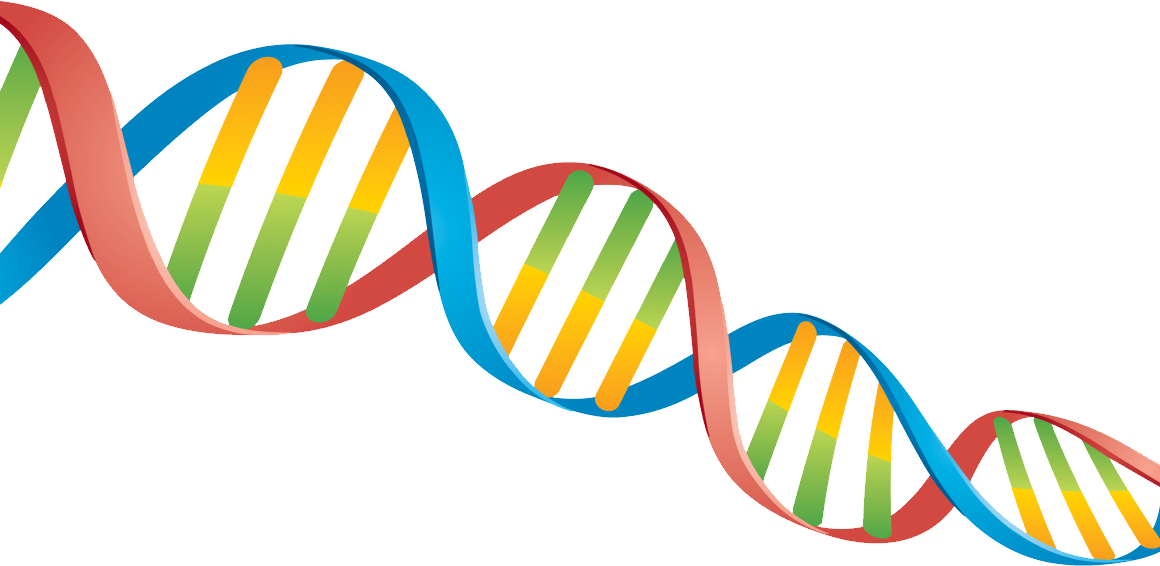 User Interface
Can be modified for user to control/automate several parts of the system
Display matrix window to LCD w/ correct dimensions
Pre-set DNA sequences
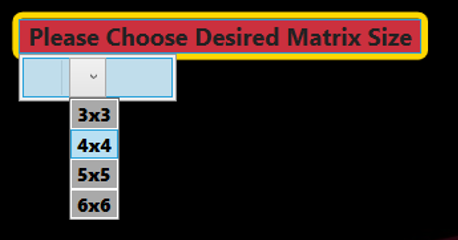 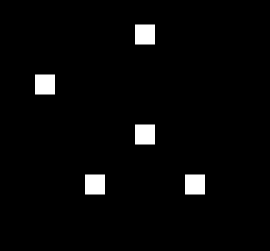 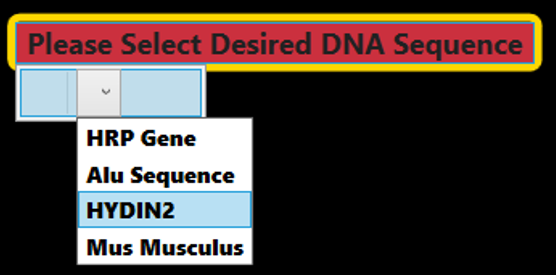 ‹#›
[Speaker Notes: KR]
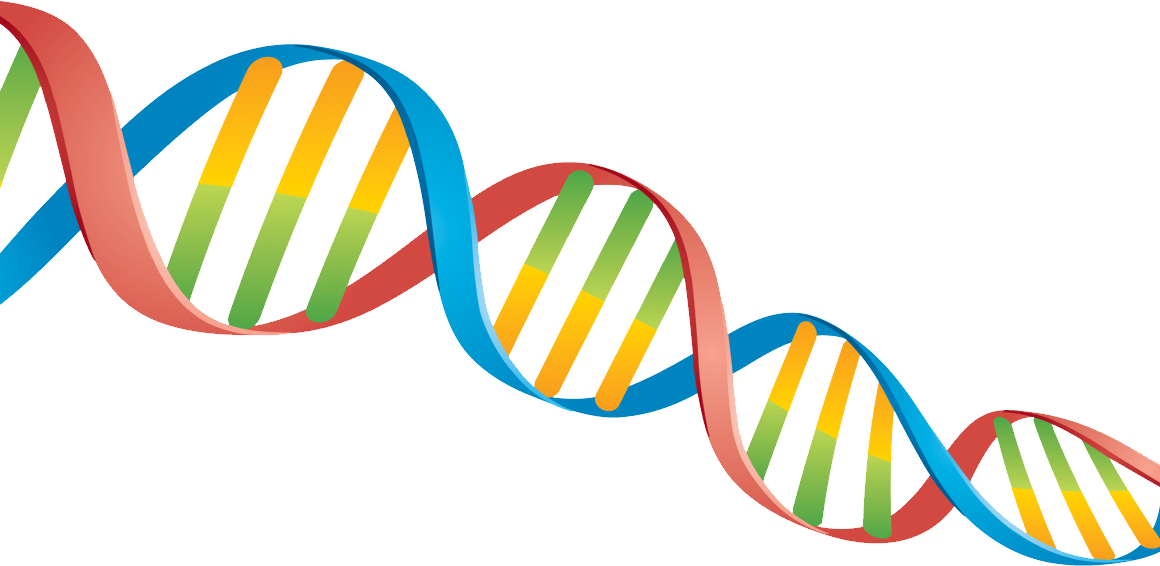 Project Challenges
Microfluidic System
Fluigent Oxygen software integration with UI
Occasional blockages in tubing (Coagulation)
Integrity under high pressure

LCD/LED
Implement Arduino code in C++
Troubleshoot issues with LCD and UV light power
Heatsink

User Interface
Varied matrix sizes in conjunction w/ preset sequences
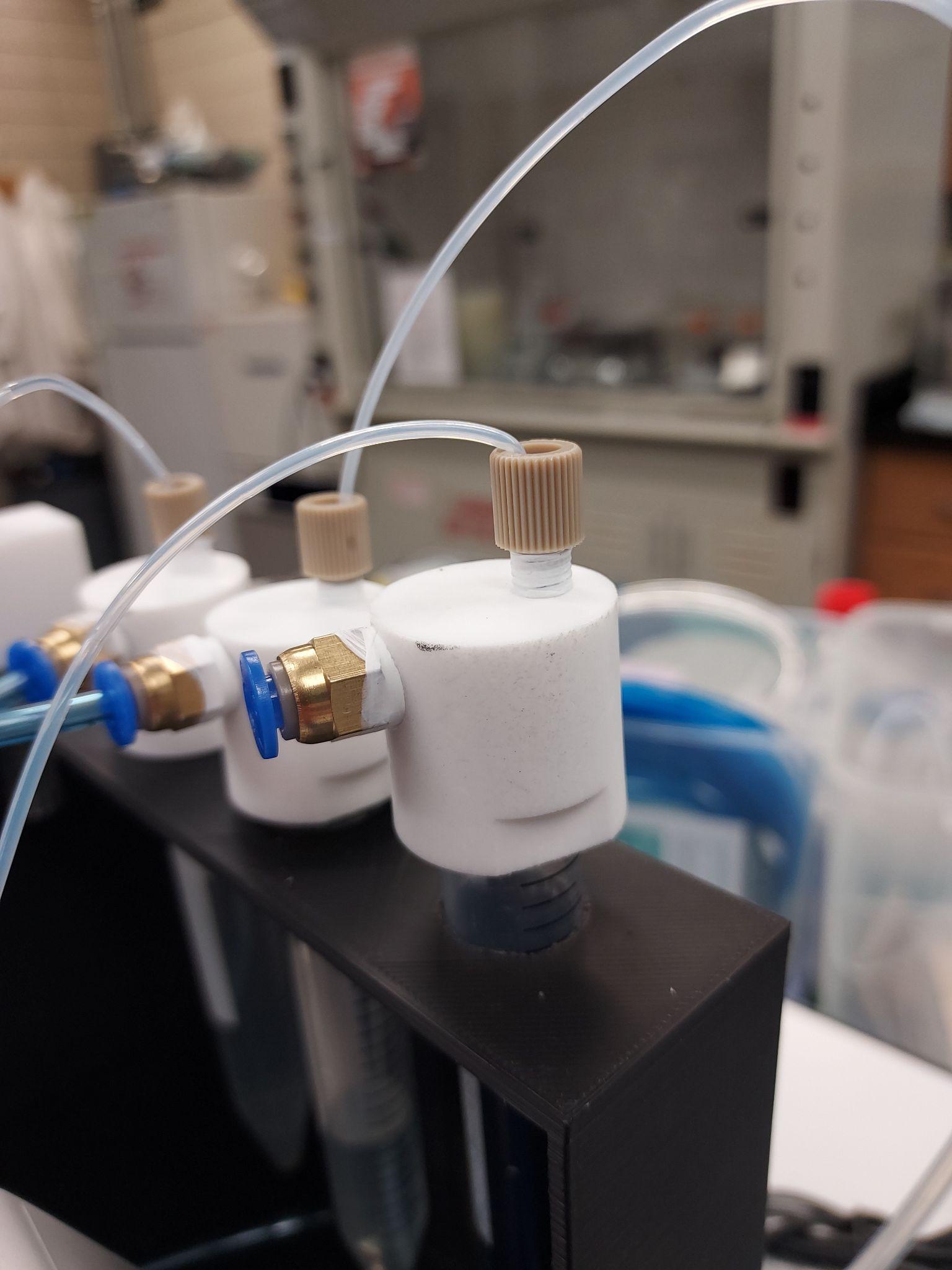 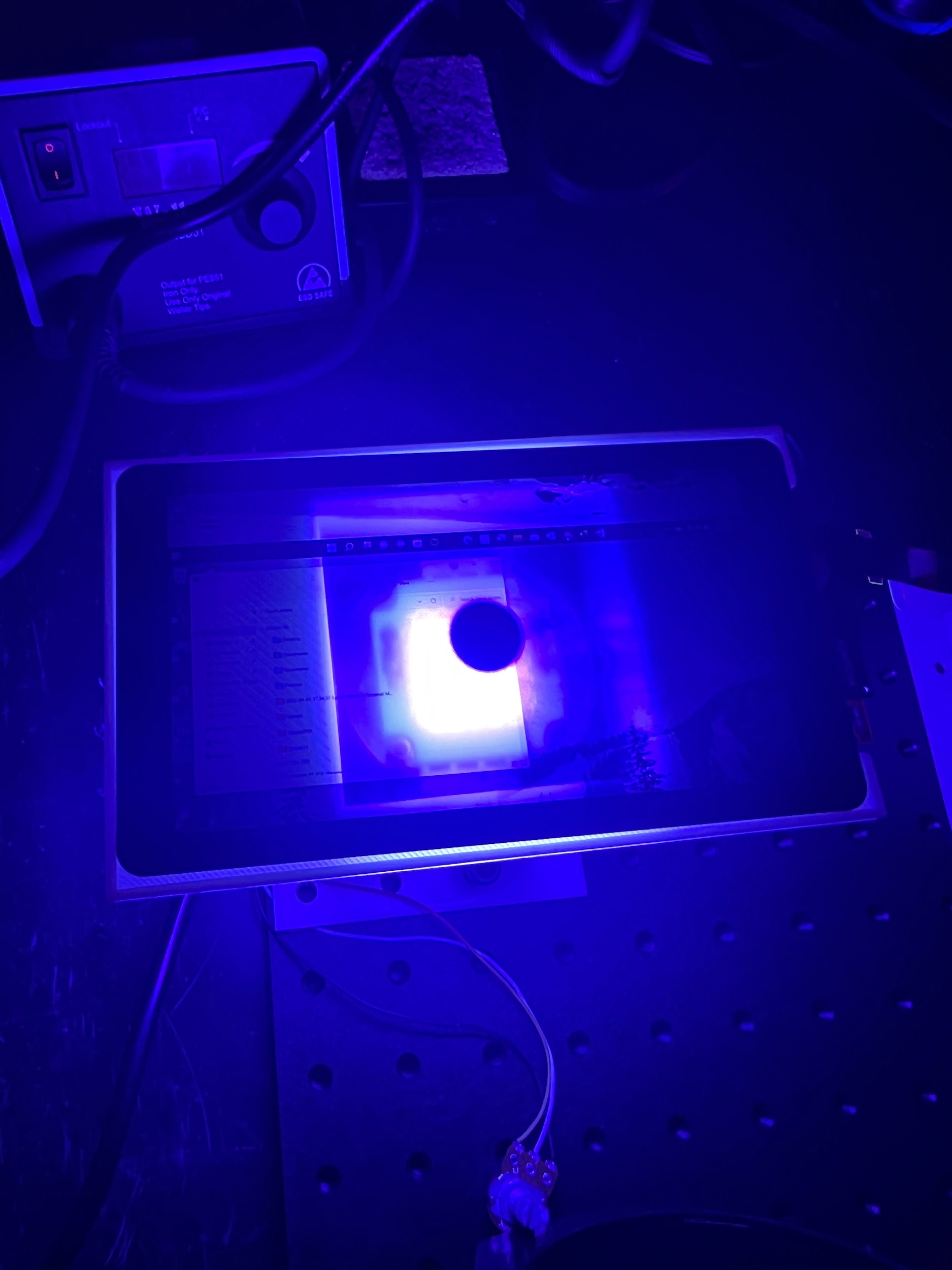 ‹#›
[Speaker Notes: CL]
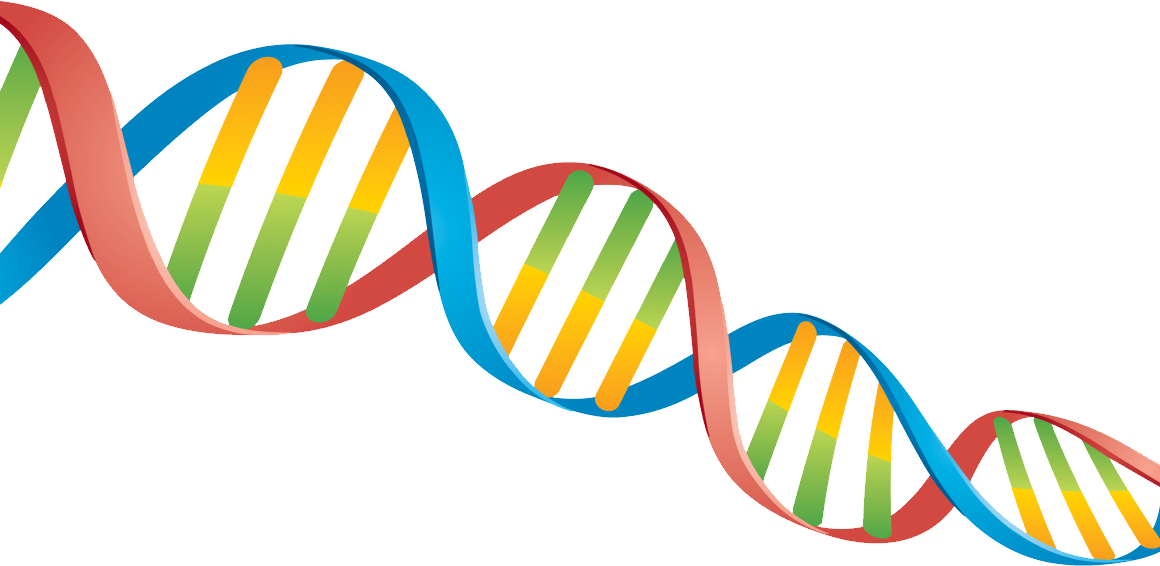 Test Procedure
‹#›
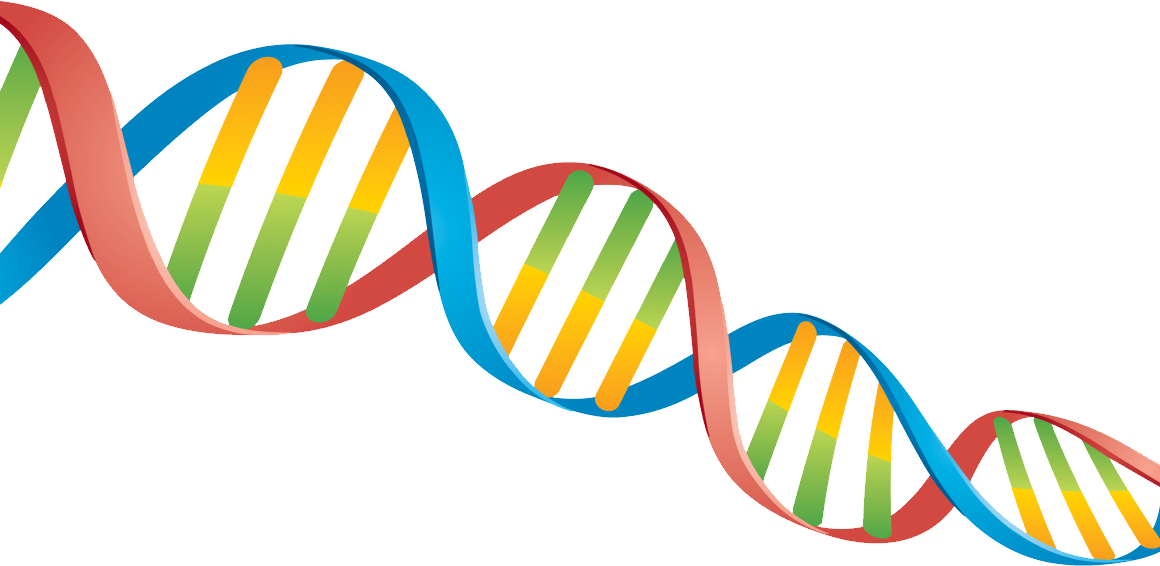 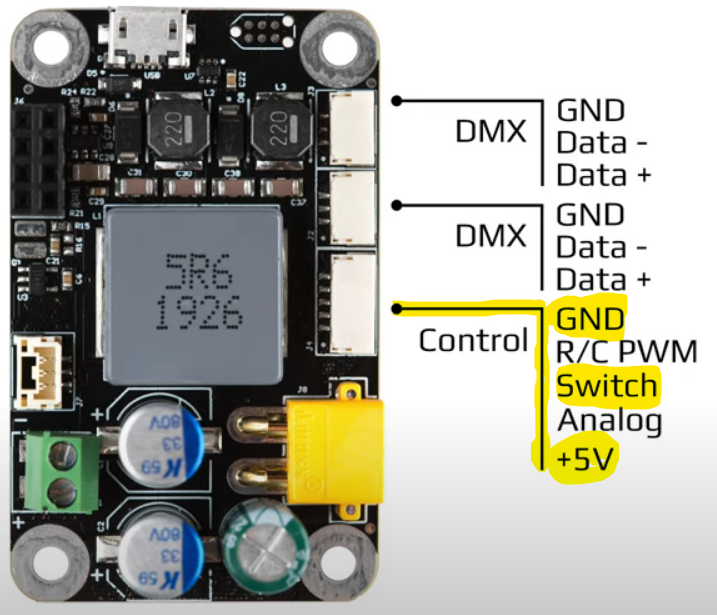 LCD/LED
Power meter for UV light power density
Heat dissipation testing
Different fluids
Various glass thicknesses
Dynamic vs. static heat dissipation
LED trigger
Tested different LCD screens
Diffusers
Resolution
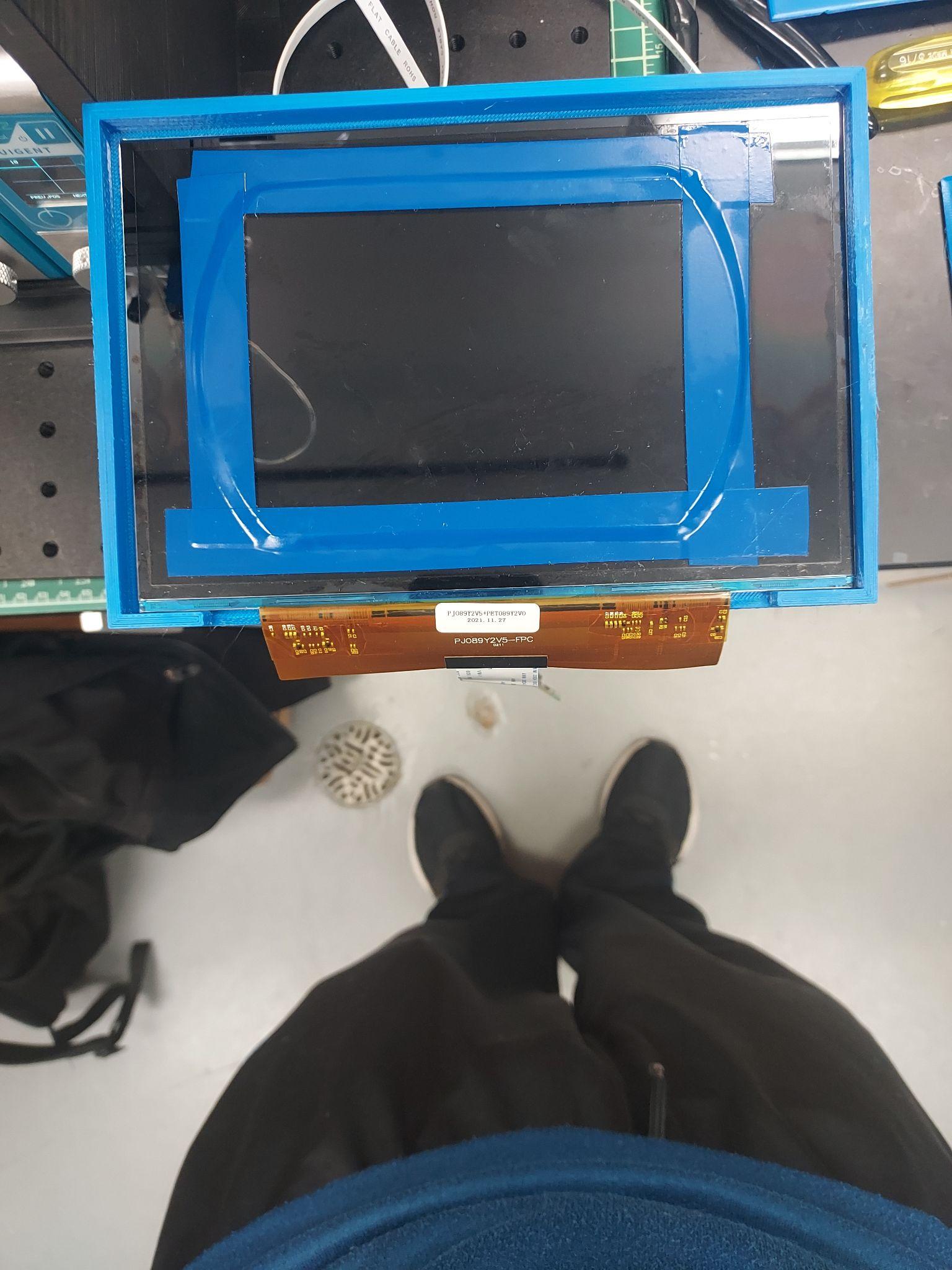 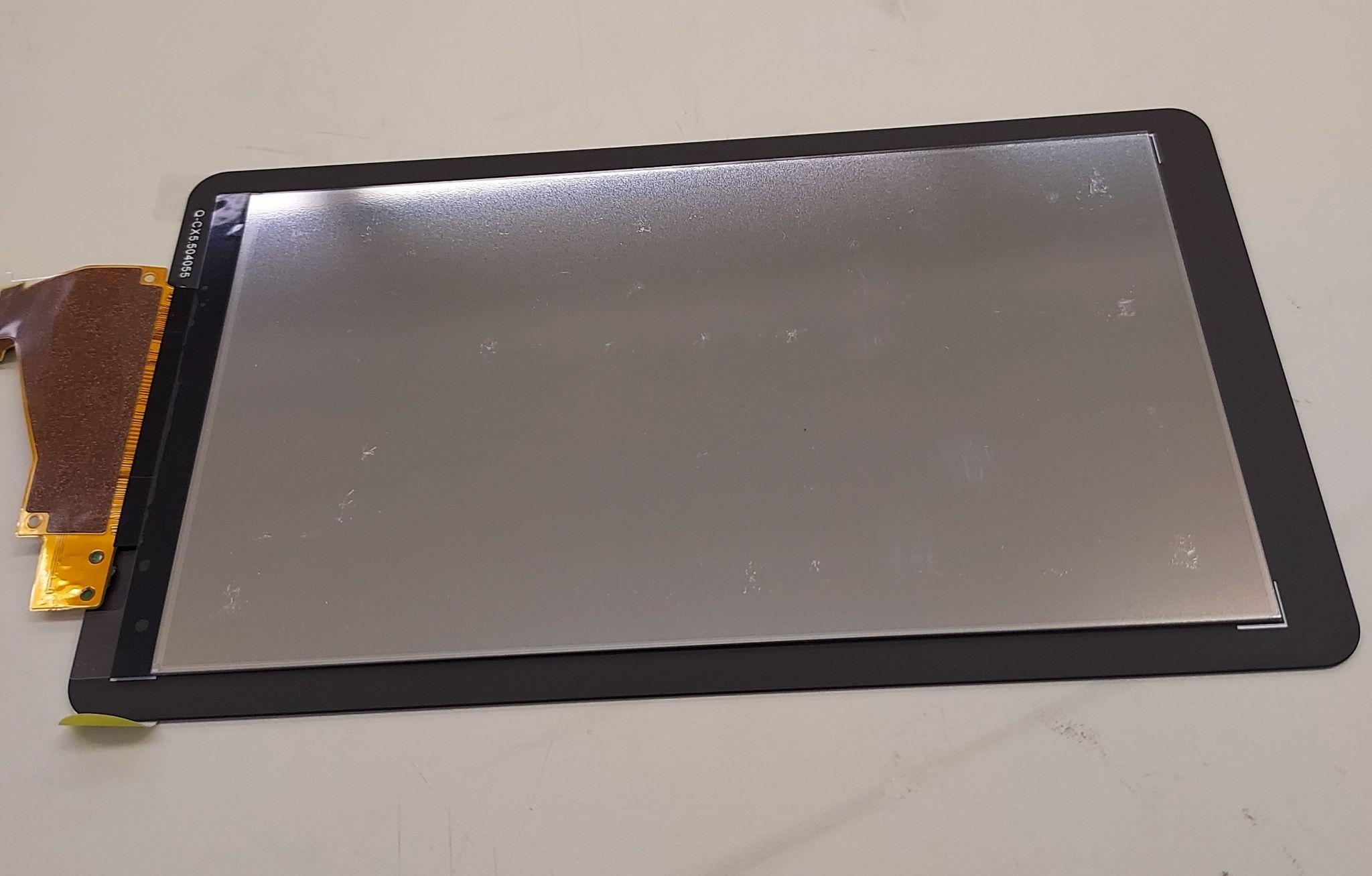 ‹#›
[Speaker Notes: NA. LED trigger with Arduino Nano or directly via USB cable. Different LCD screens with or without diffuser and different sizes]
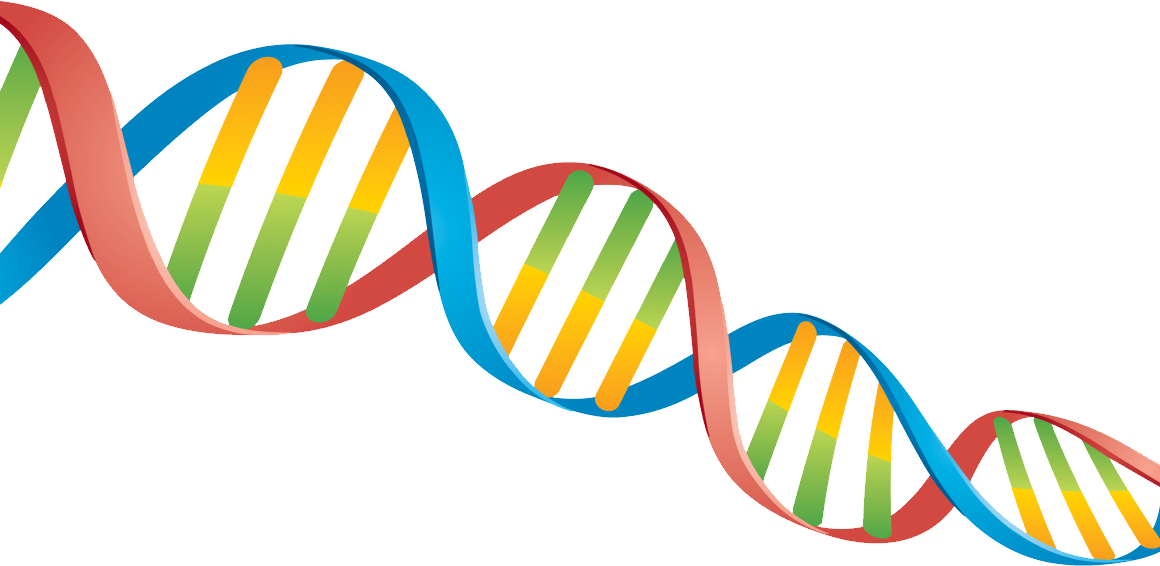 Microfluidic System
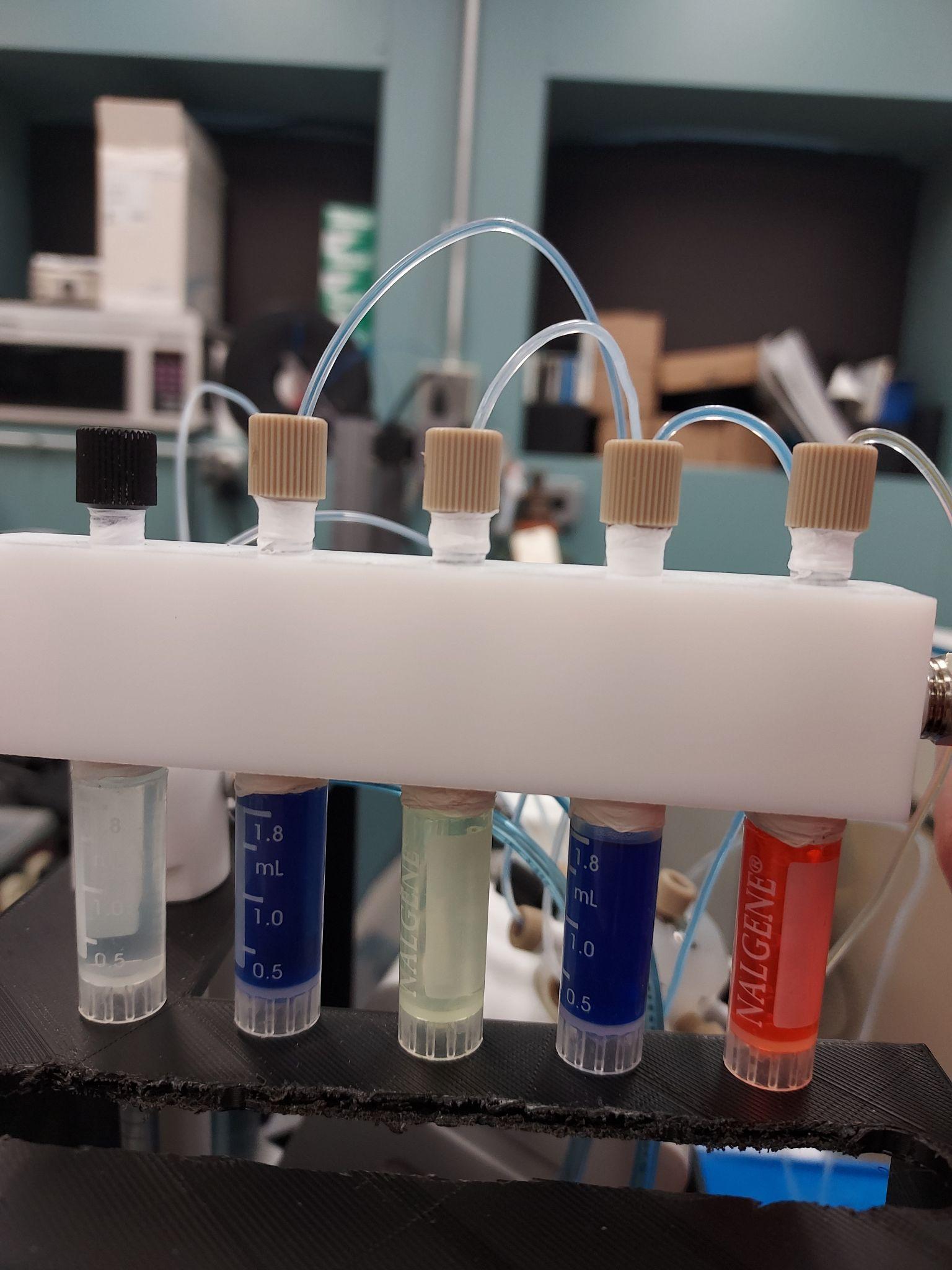 Required Measurements
Burst Pressure
Flow Rate
Exposure Time
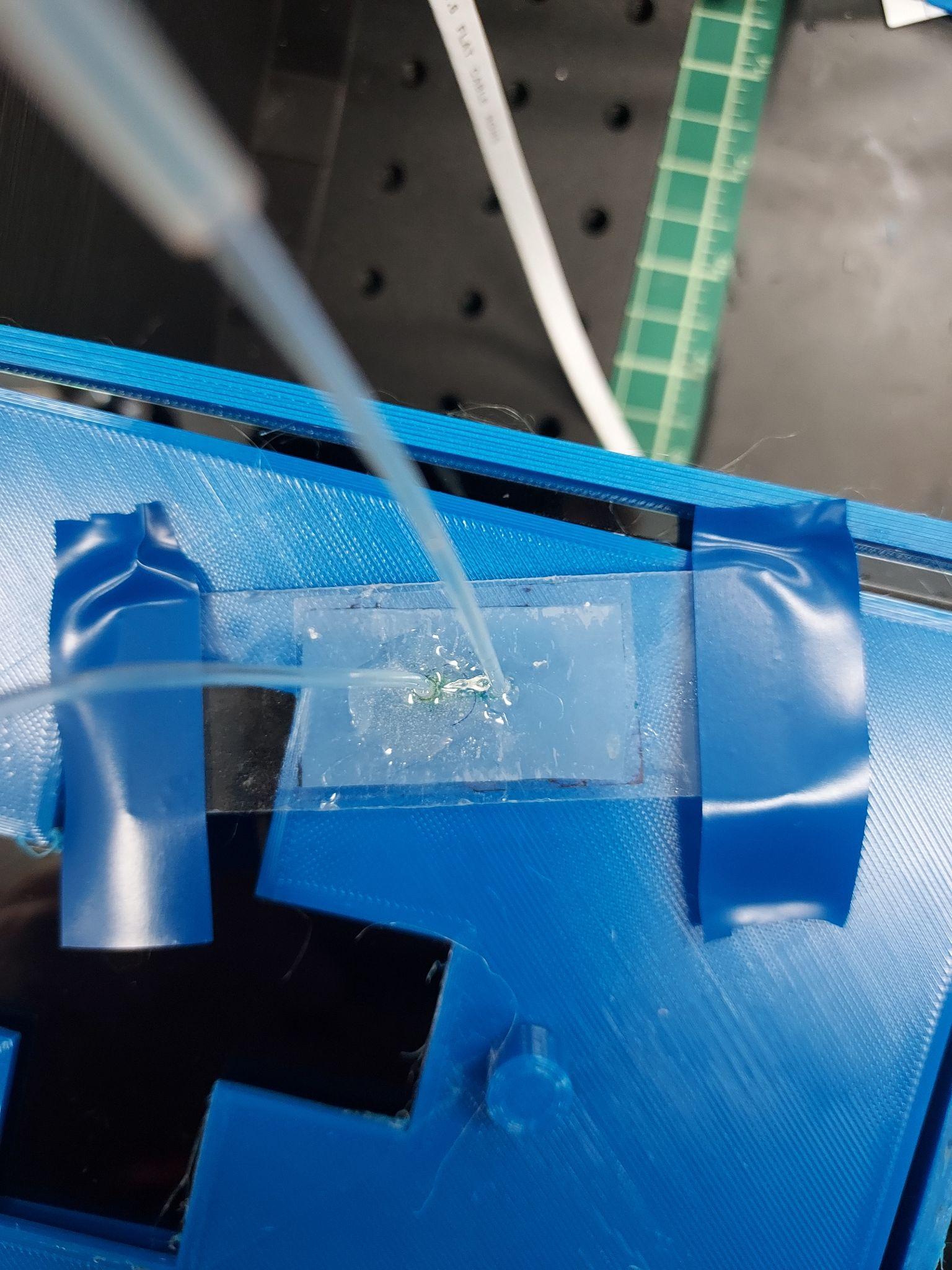 ‹#›
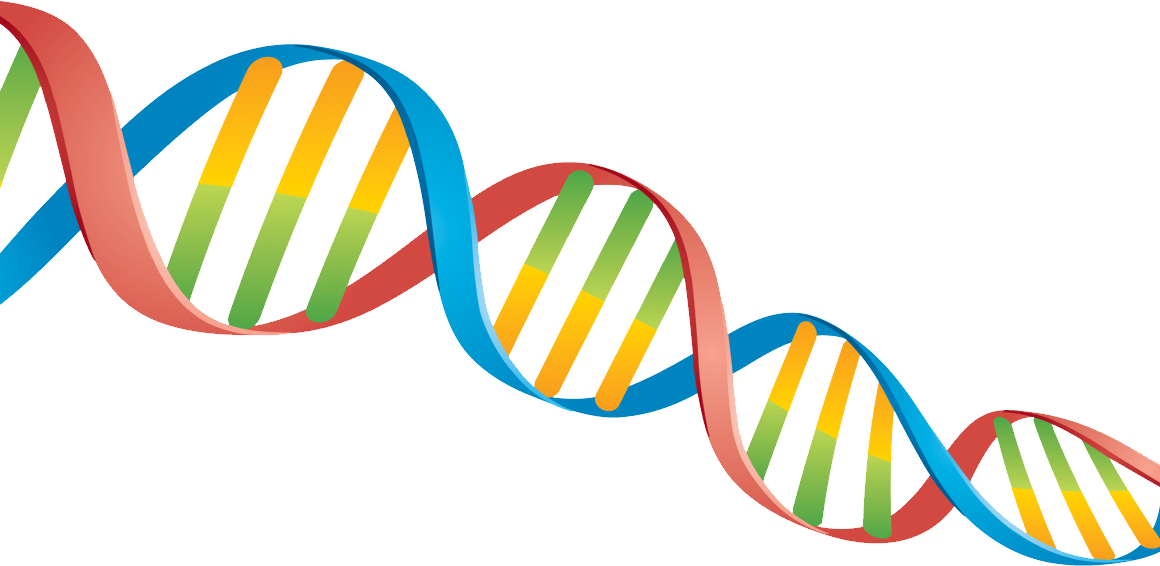 User Interface
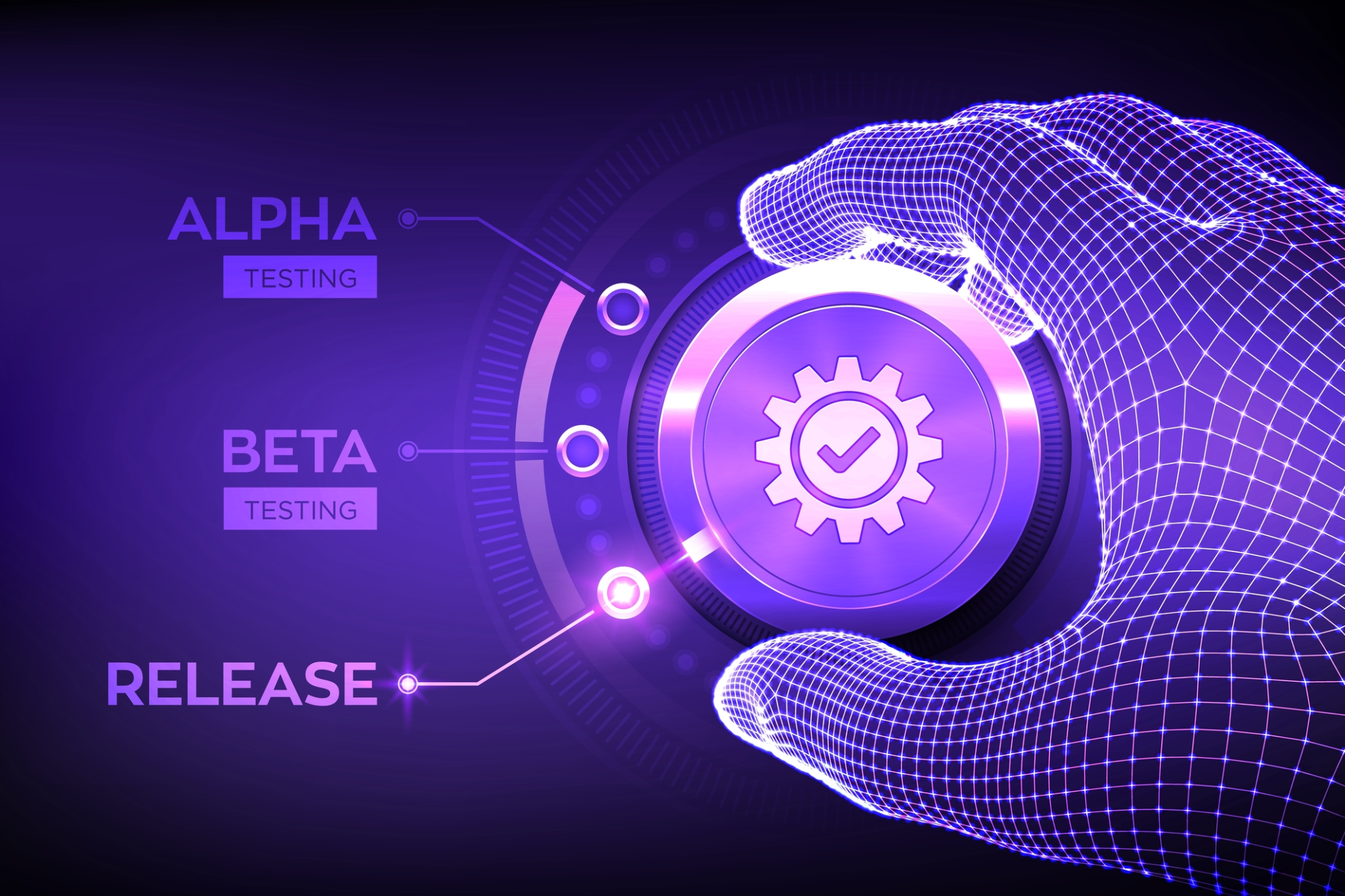 Windows Presentation Foundation real-time updates
Matrix dimensions
Cell sizes 
UI design 
DNA Sequence printing
Breakpoints in Sequence split calculation 
Varied delays
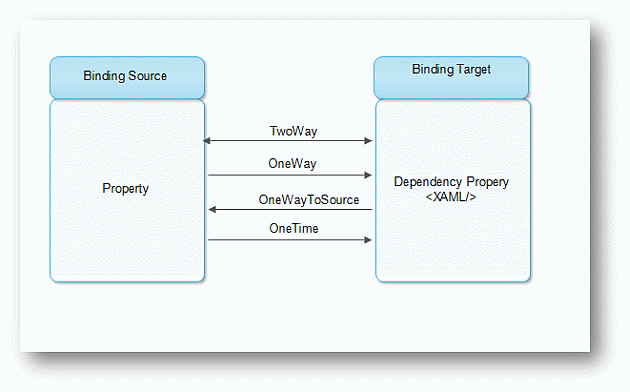 ‹#›
Photolithography Tests
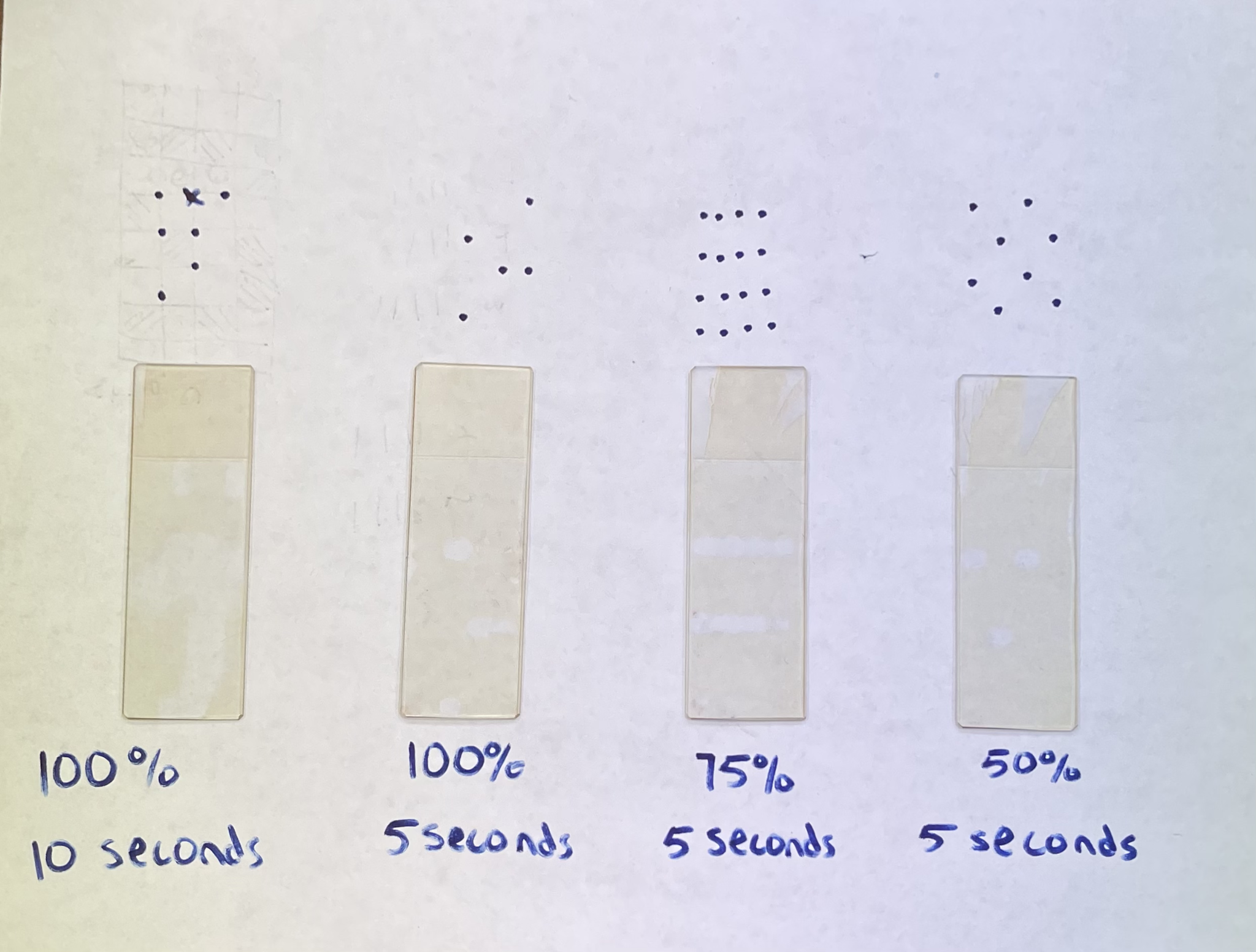 ‹#›
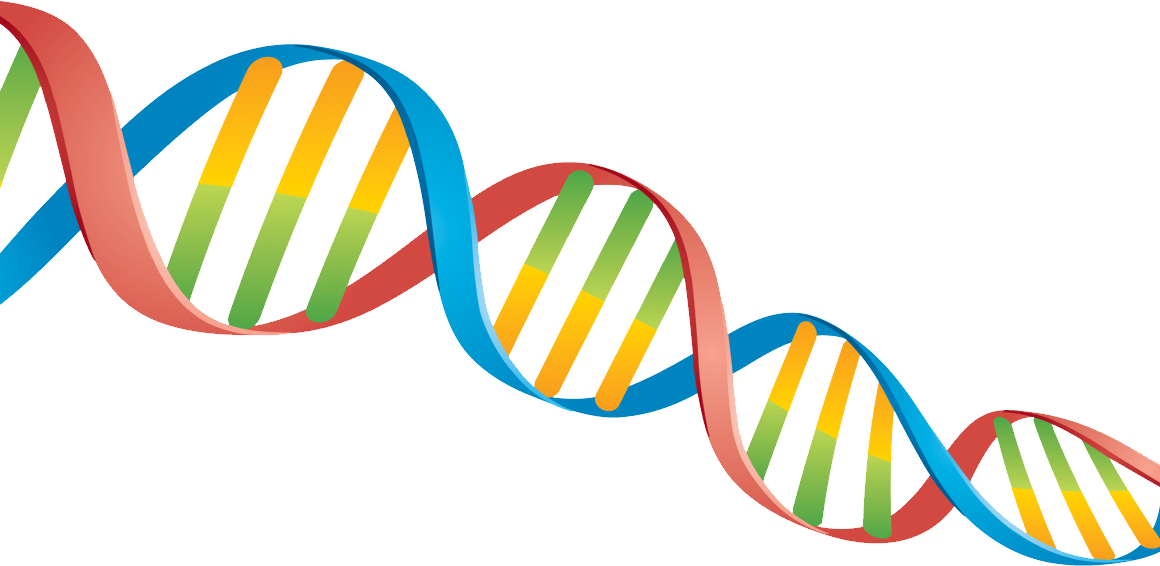 UI Demo
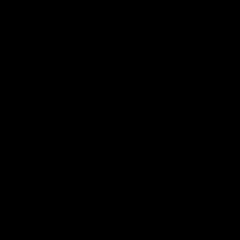 ‹#›
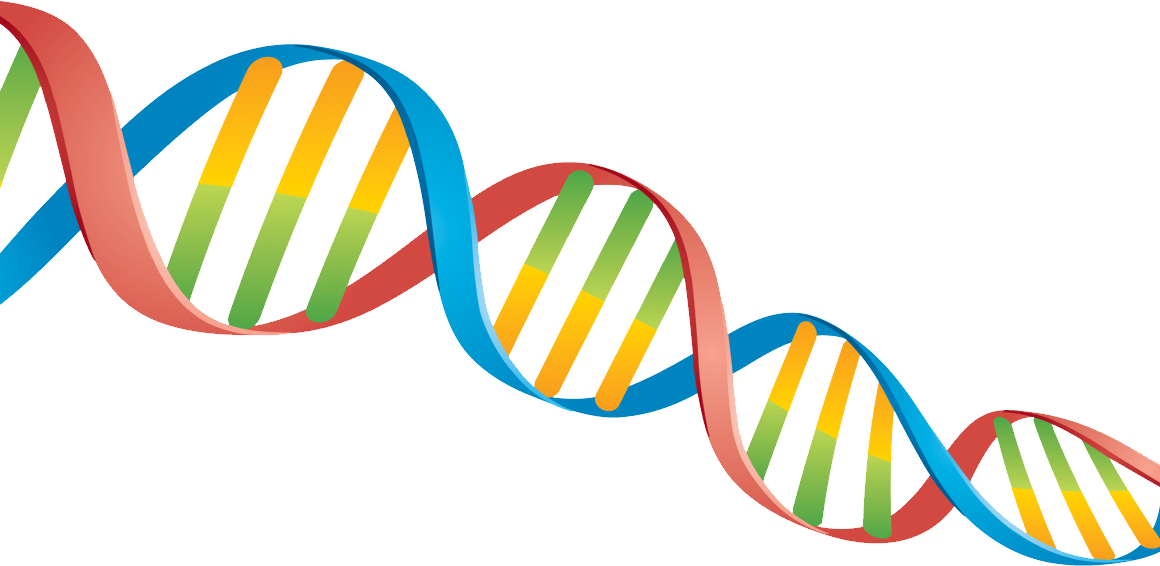 Display Demo
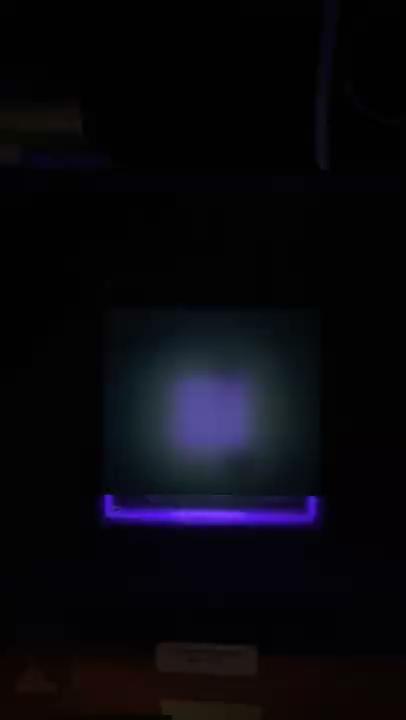 ‹#›
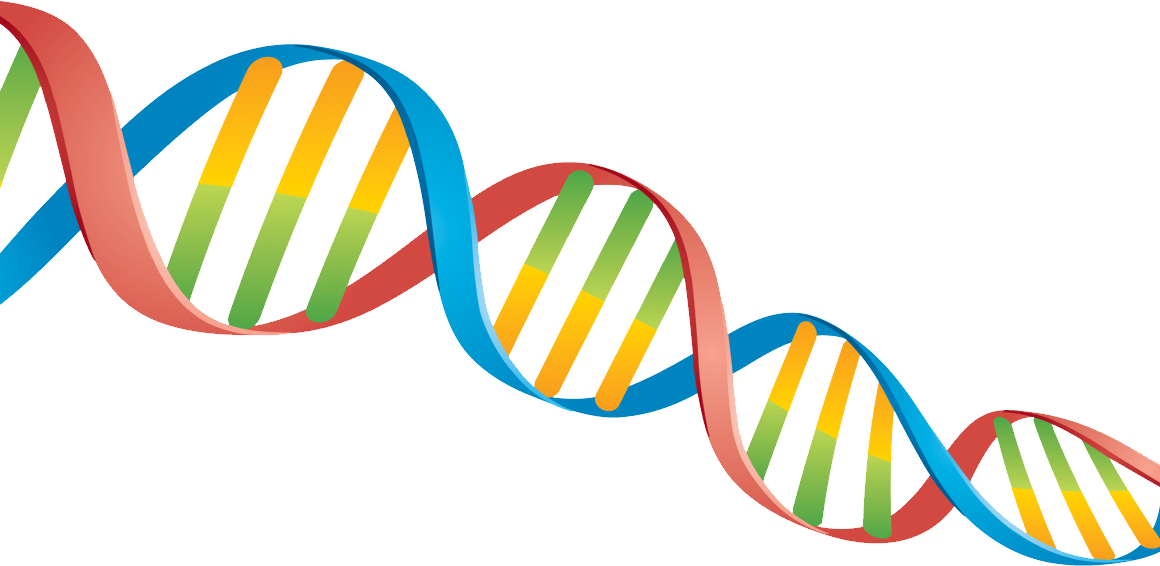 Microfluidic System Demo
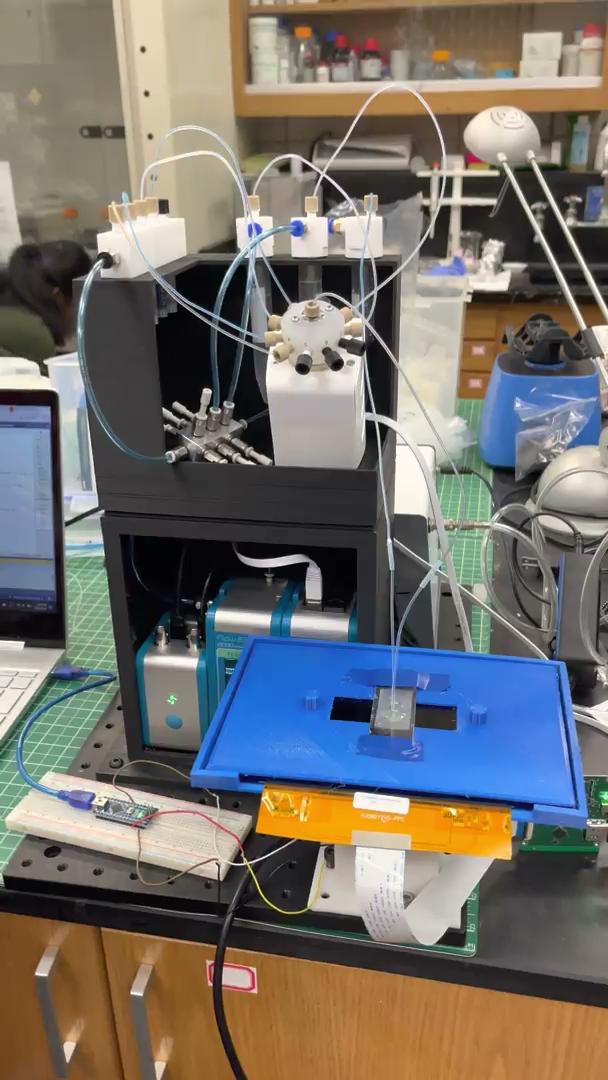 ‹#›
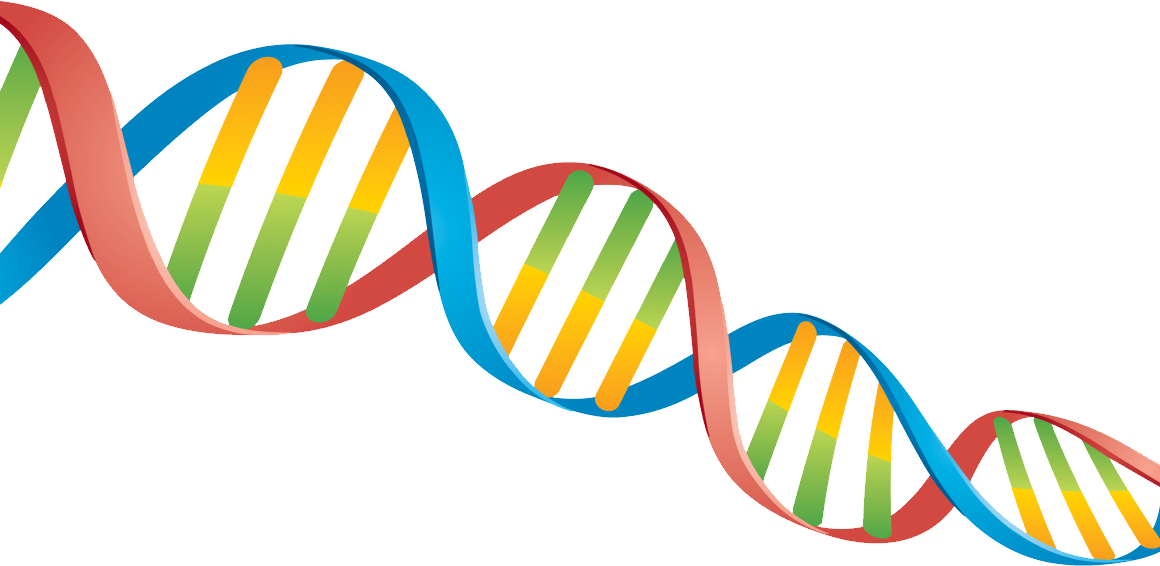 Conclusion
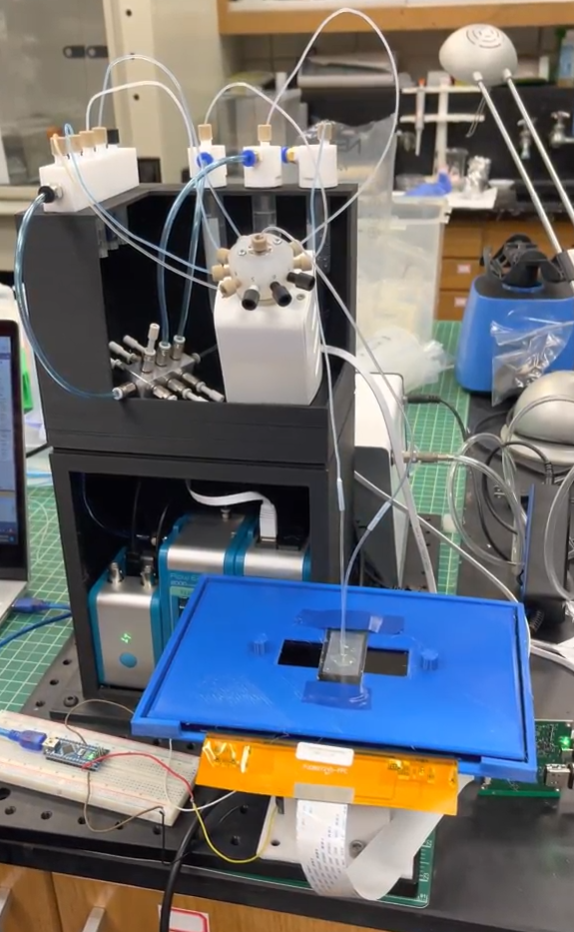 Skills Acquired
WPF Design practices and Data Binding
Microfluidics
DNA synthesis
3D Modeling
Thank you! 
Meng Lu - Advisor
Graduate Student -Shirin Parvin
ETG - Lee Harker
‹#›
[Speaker Notes: KR]
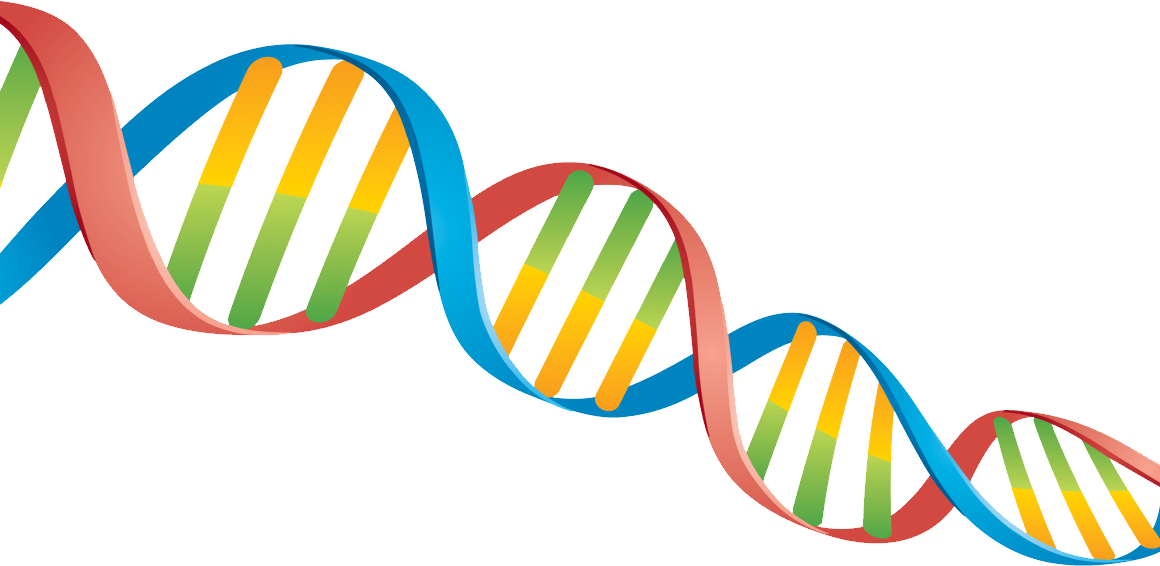 Questions?
‹#›
[Speaker Notes: CL]